https://www.youtube.com/watch?v=FH3akqBwYfo
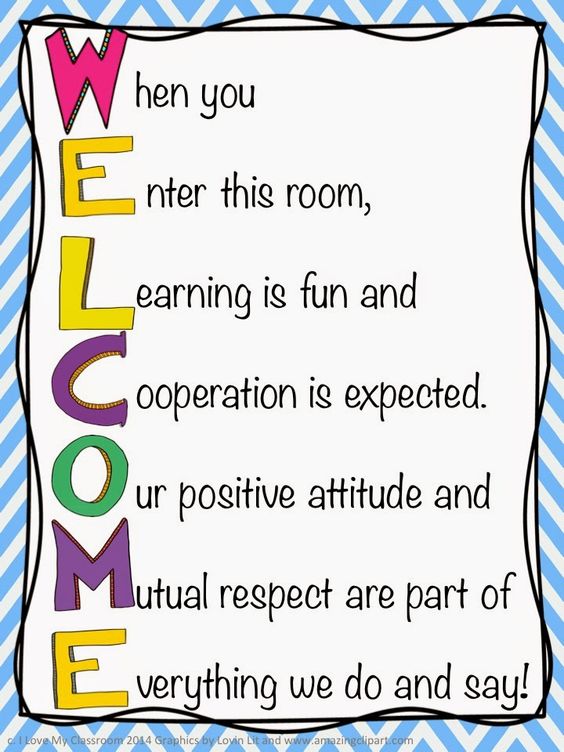 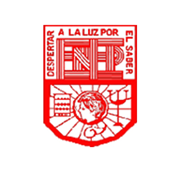 Escuela Normal de Educación PreescolarEnglish B2.1Proficient Users of English
Number of hours/ Credits: 6/ 6.75
Teacher: Mayela Alejandra del Carmen Gaona Garcia
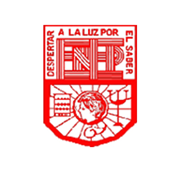 Course Purpose
ELL LMS  is a system that works in an automated, pre-determined way that has all the essential tools that schools need to support efficient teaching and learning,  in an online education hub that provides a large and indispensable set of features to support educational activities such as classroom learning, distance education and continuing education that facilitates the learning process. 
This course is for students aiming to progress into a proficiency level Upper Intermediate (B2). With this course, students will maximize language learning by exploring authentic, real-life situations and completing a wide range of reading, writing, speaking, and listening activities. Every unit includes targeted pronunciation and writing lessons. This course is filled with videos, animations, interactive activities, and games that will keep attention and provide with fun learning opportunities. Downloadable worksheets supplement each lesson. Keeping track of the students progress throughout the course is easy. Students will be able to take a quiz at the end of every lesson and test individual progress by taking the unit tests. English for Success is comprised of 1 level, 15 units and 155 lessons.
ELL LMS  IS USED FOR MANAGING EDUCATIONAL ACTIVITIES
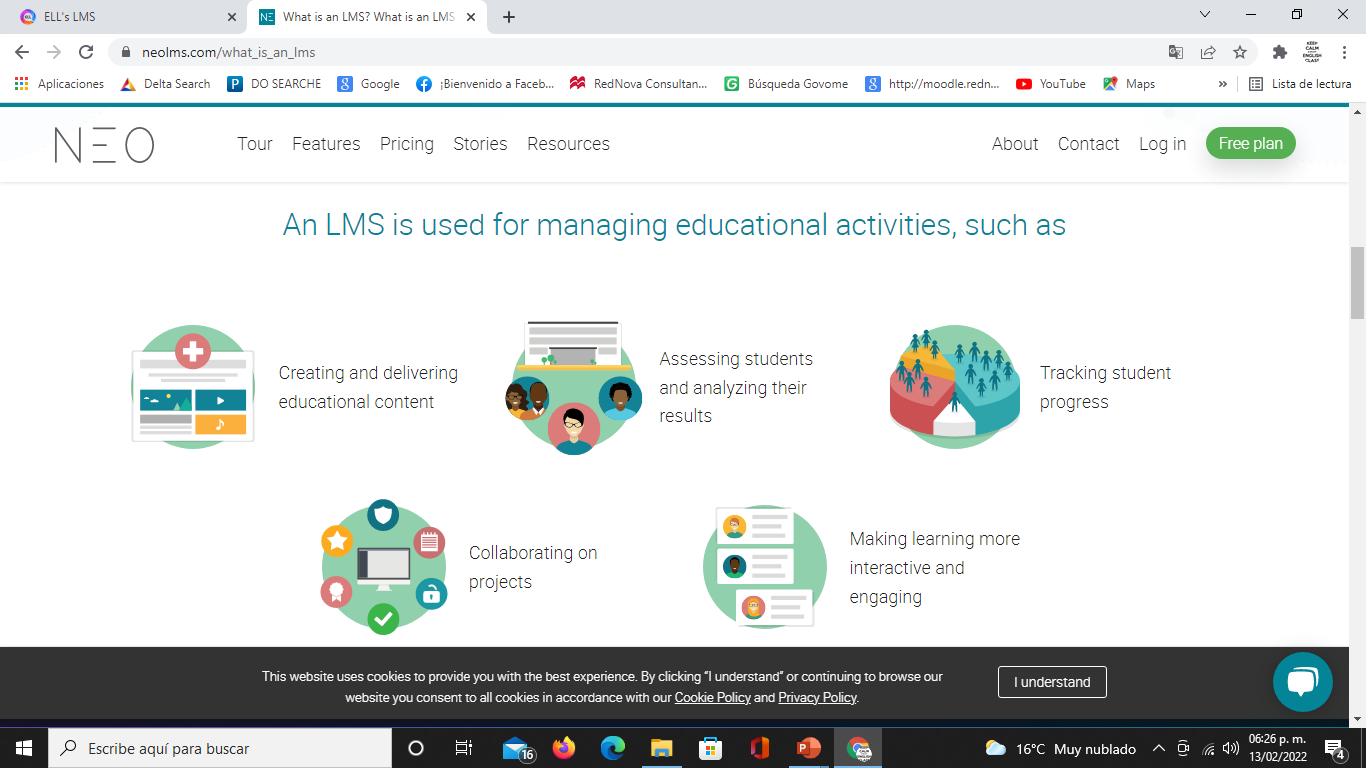 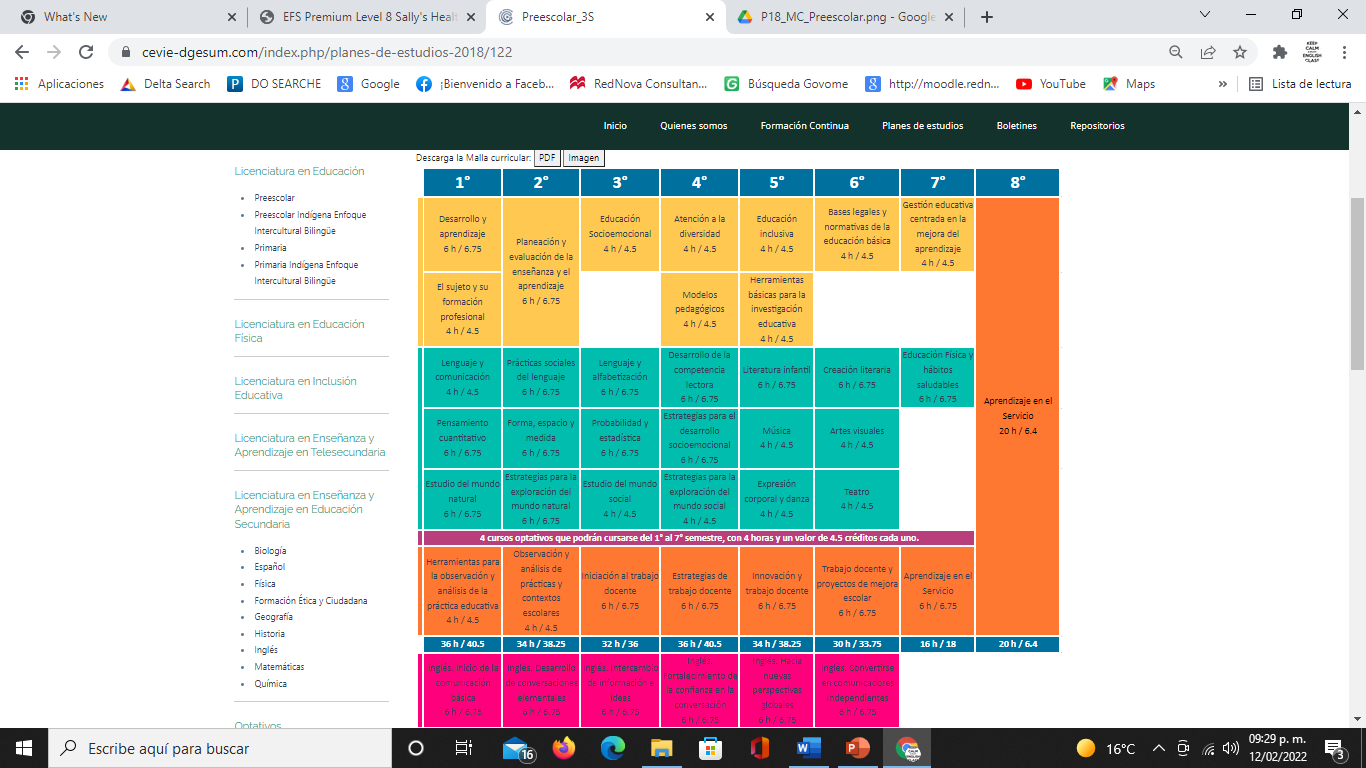 Course Progression
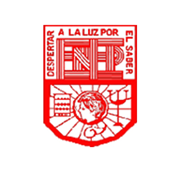 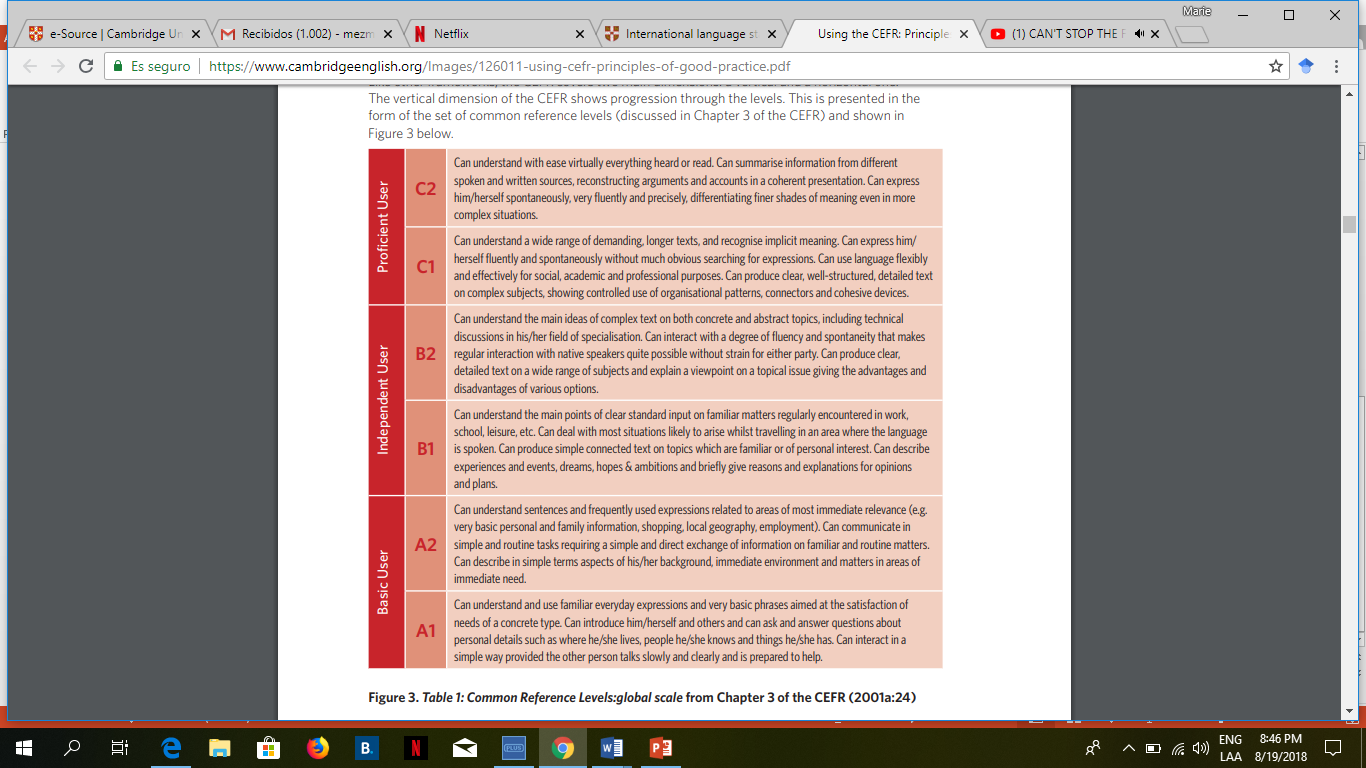 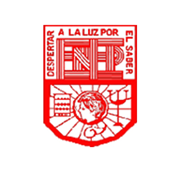 Course Description
El curso Inglés B2.1  Nivel 8  plataforma ELL
Contenido:
15 unidades con 11 lecciones cada una
15 Exámenes de unidad 
1 Examen de nivel
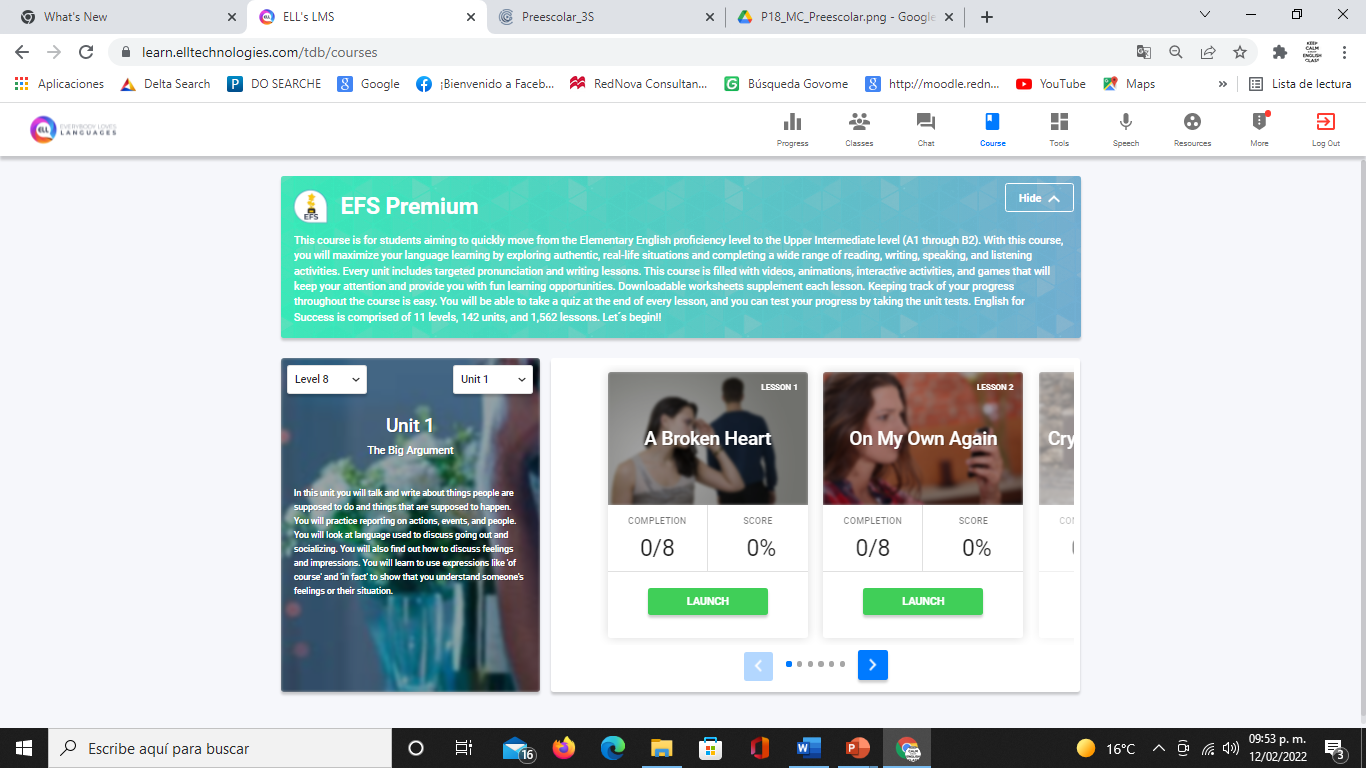 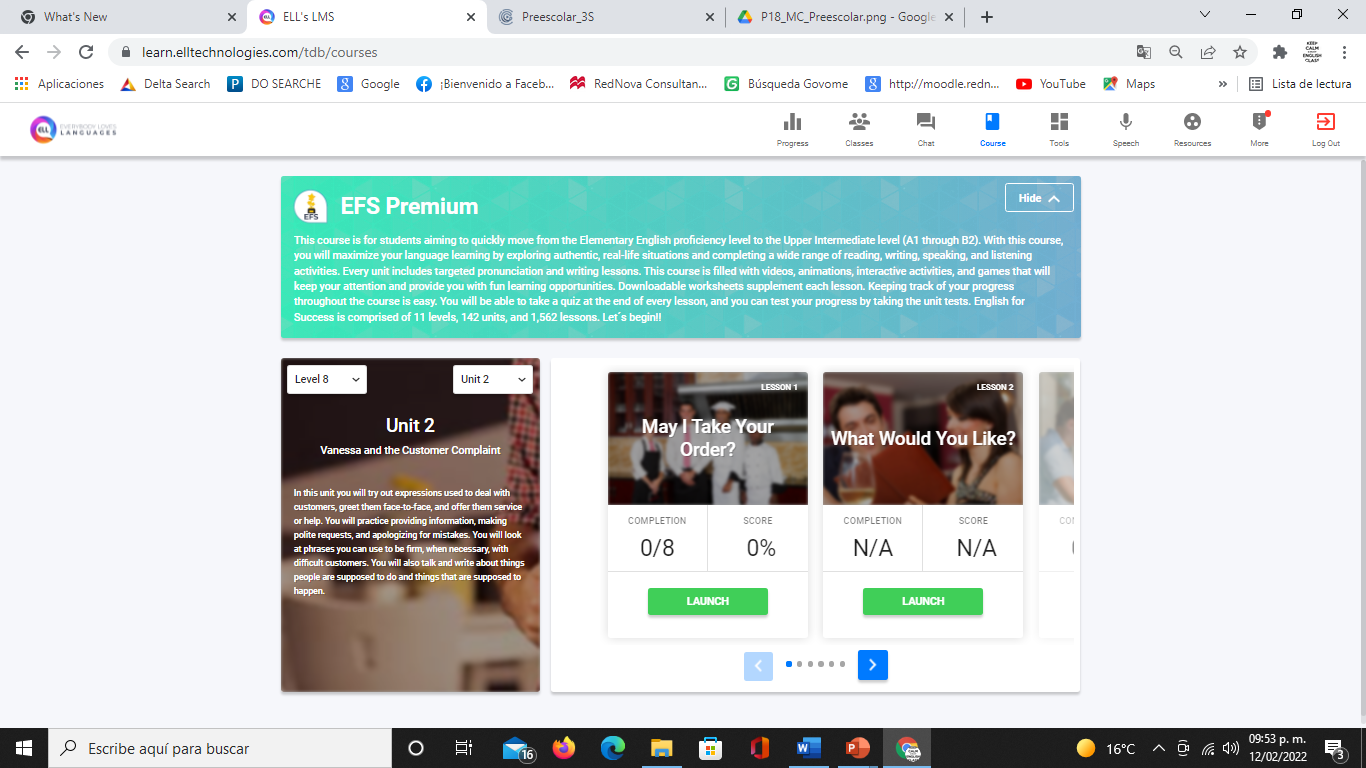 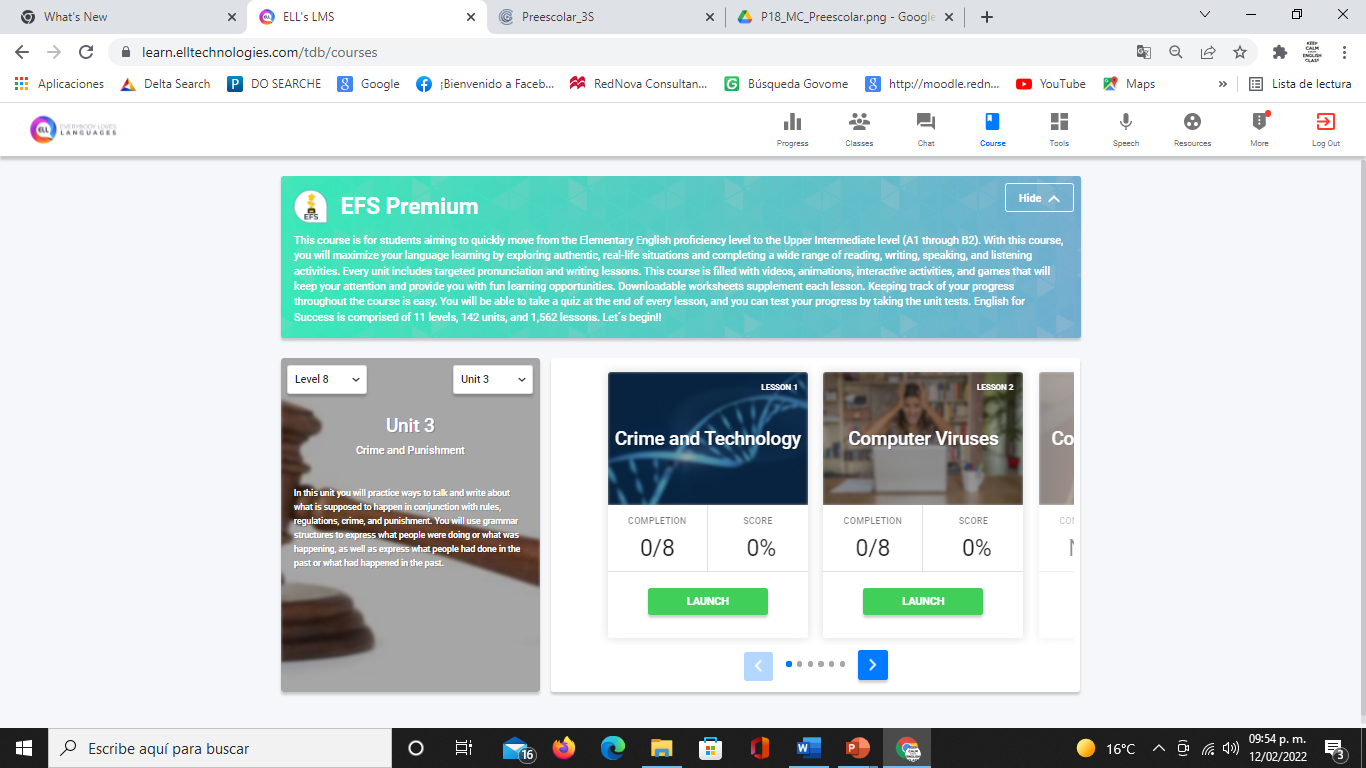 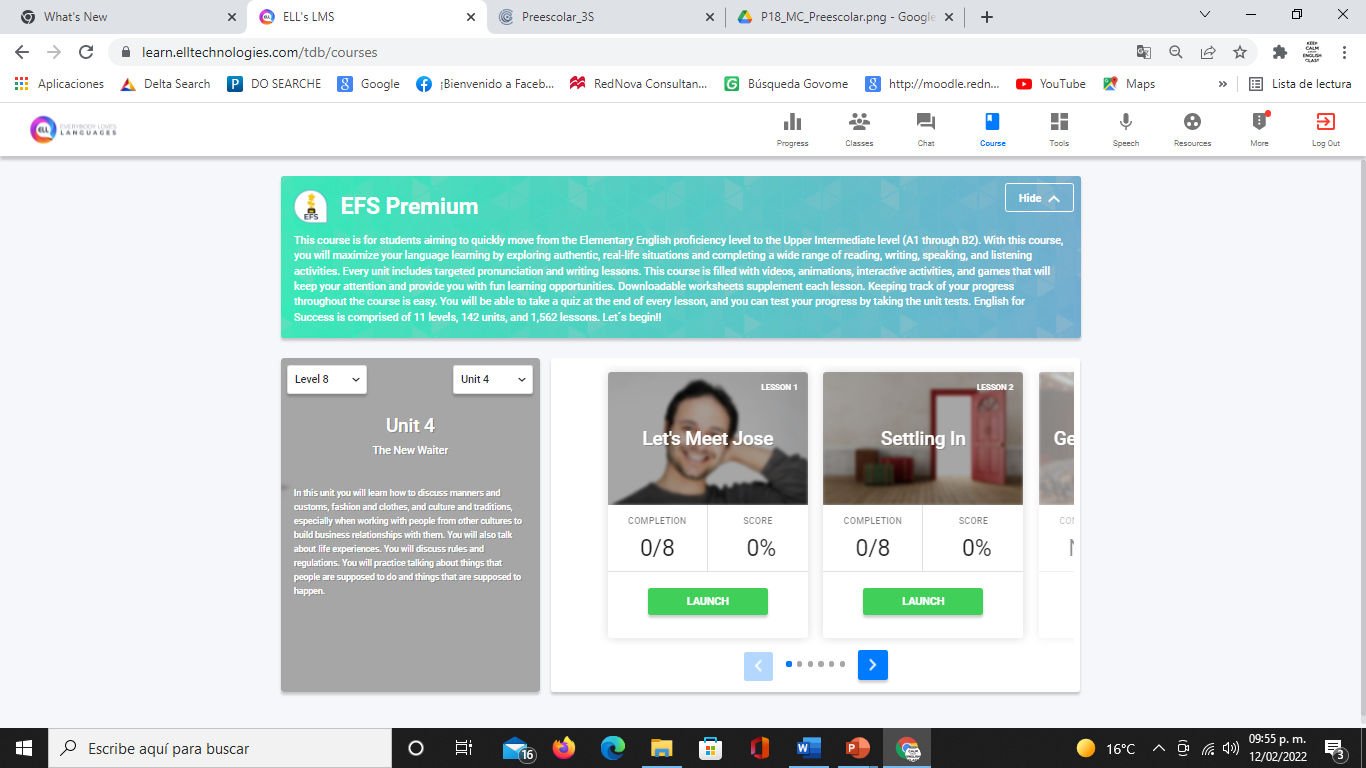 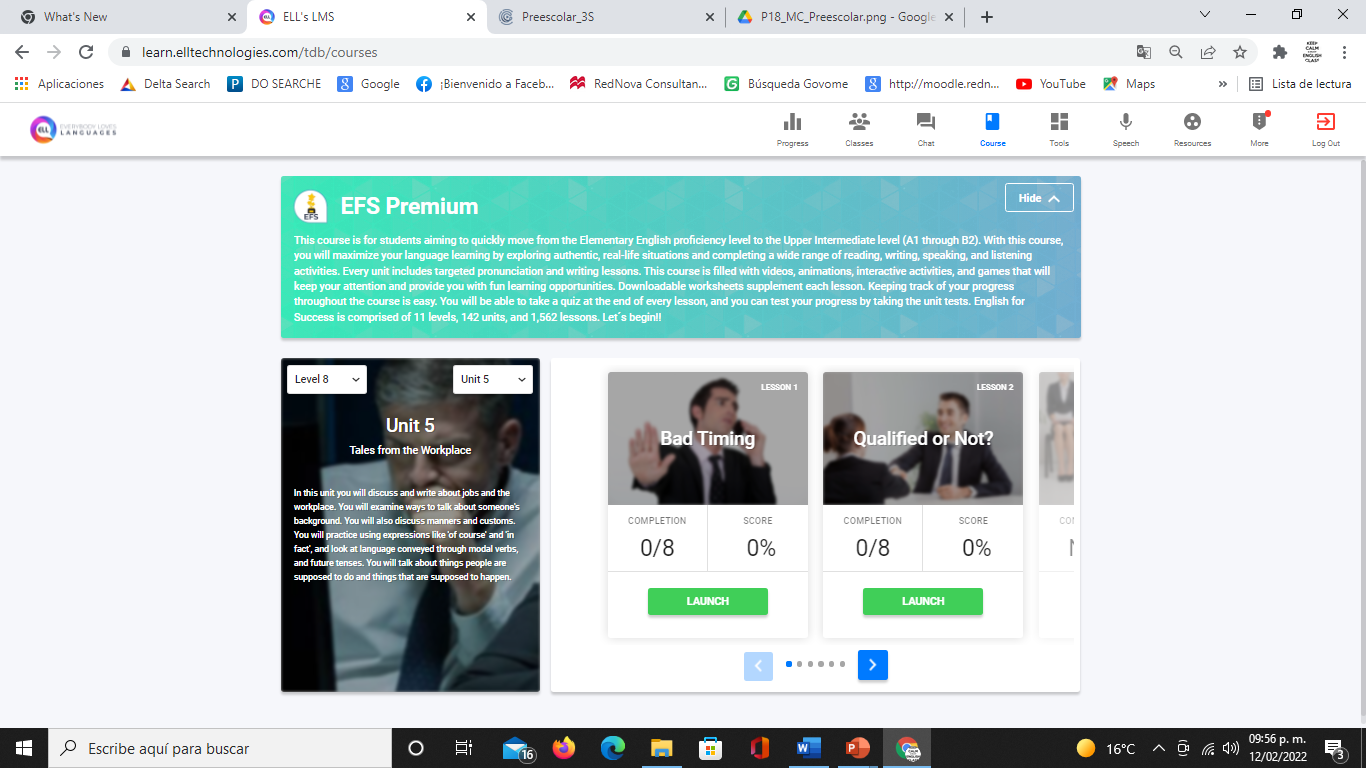 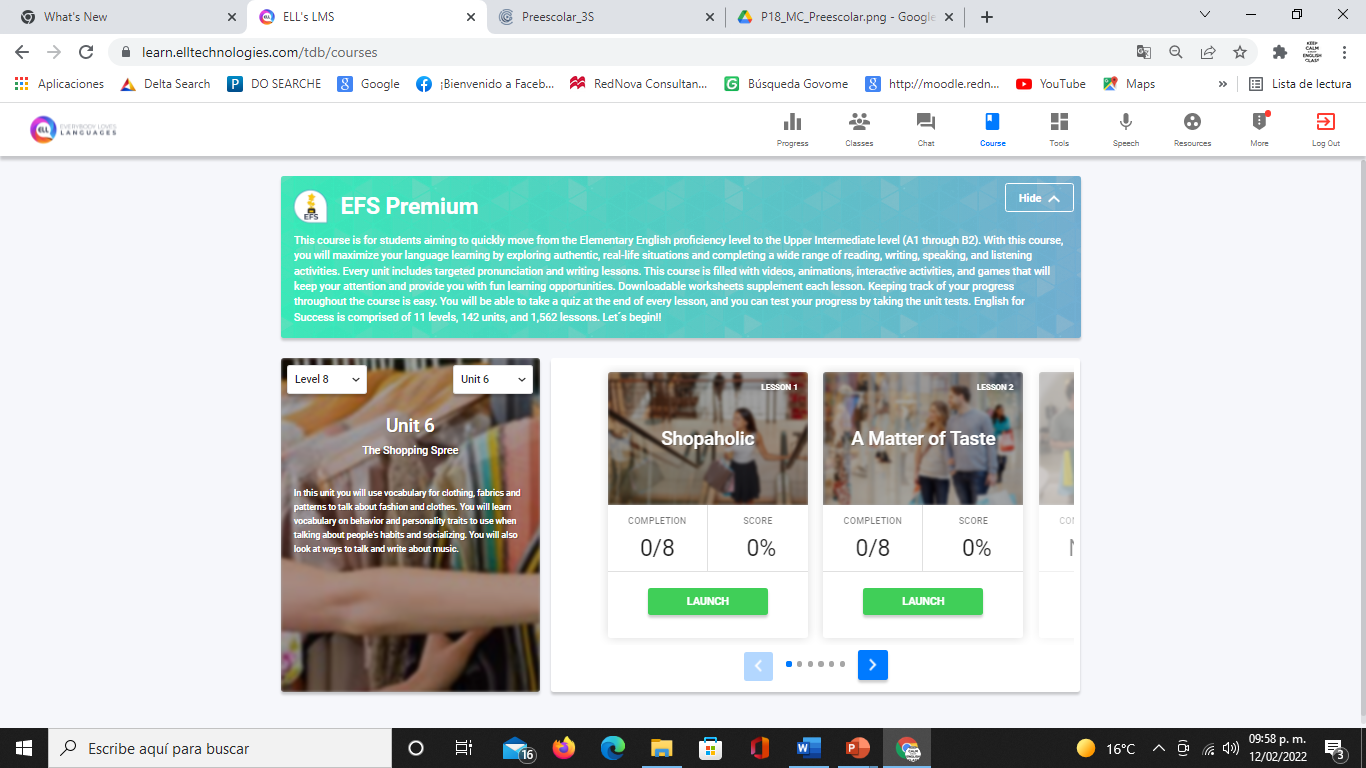 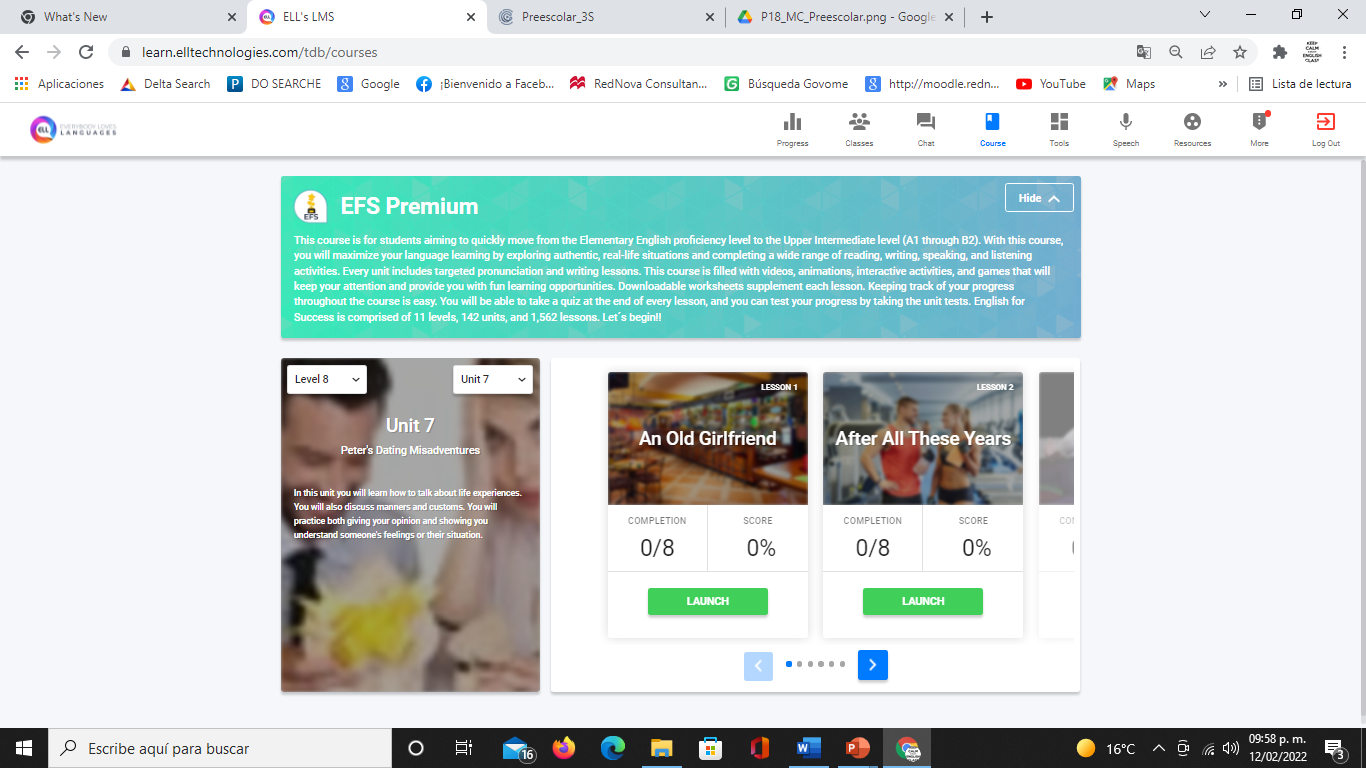 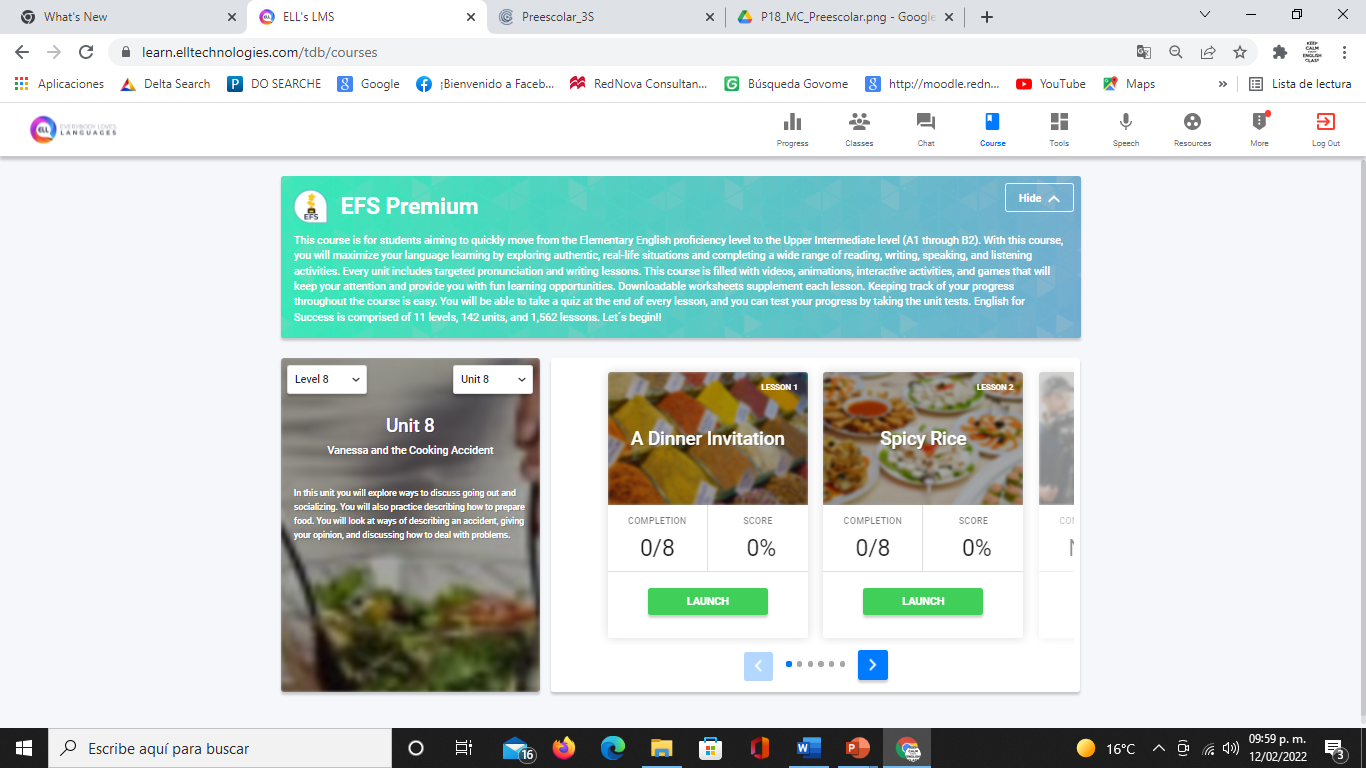 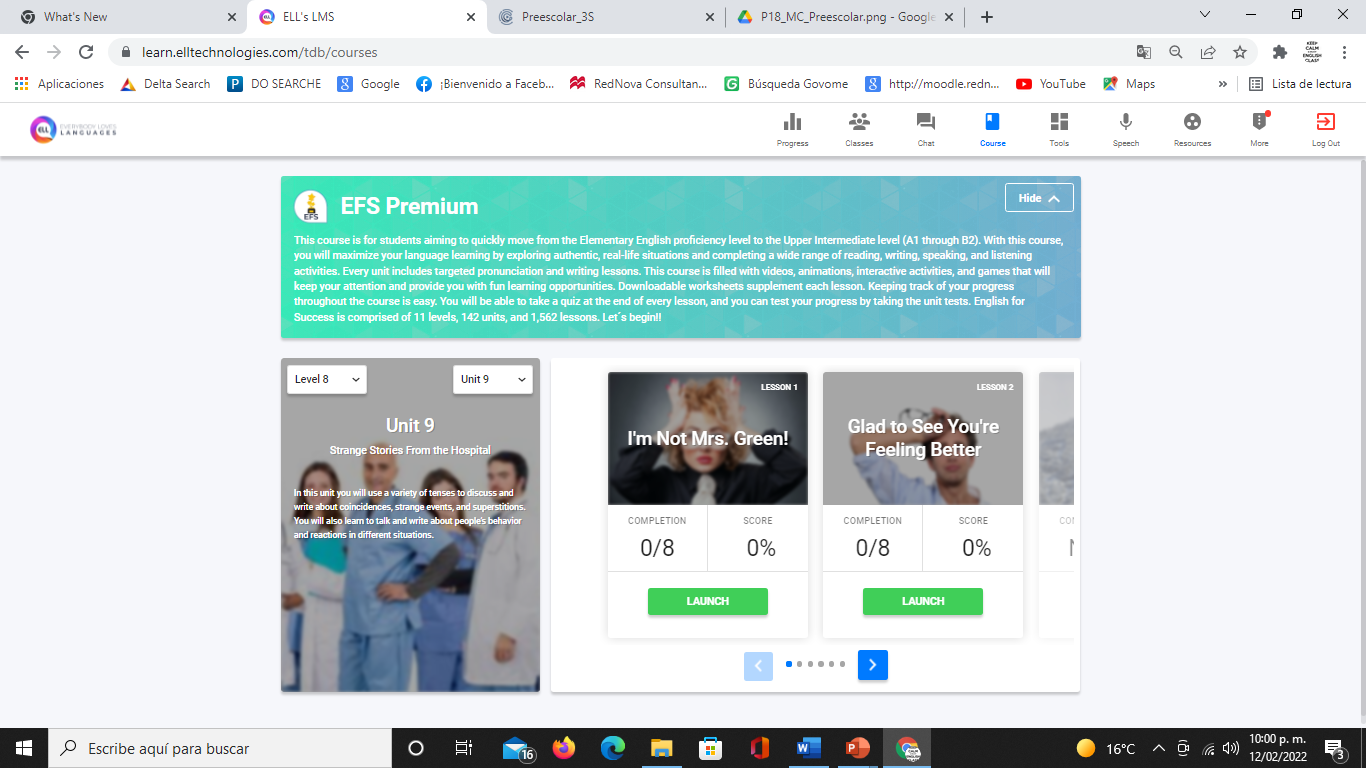 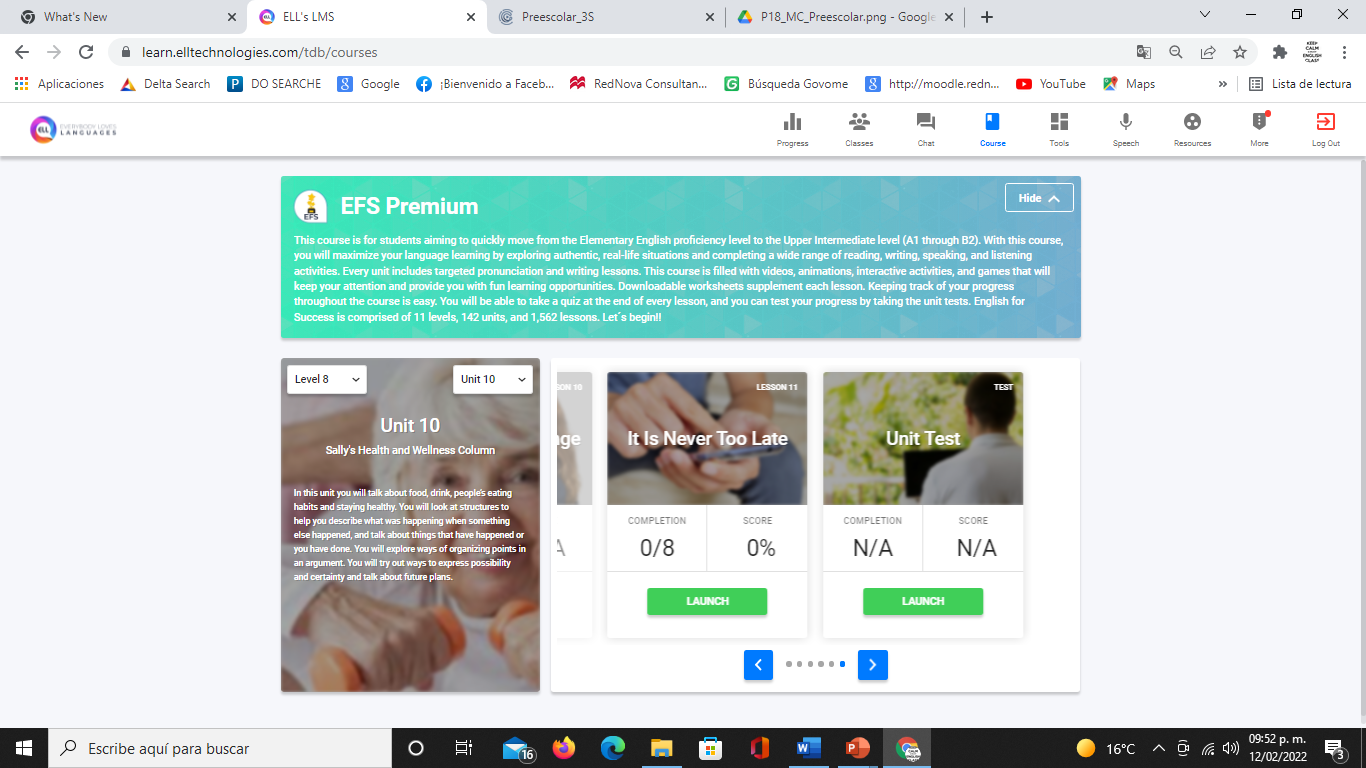 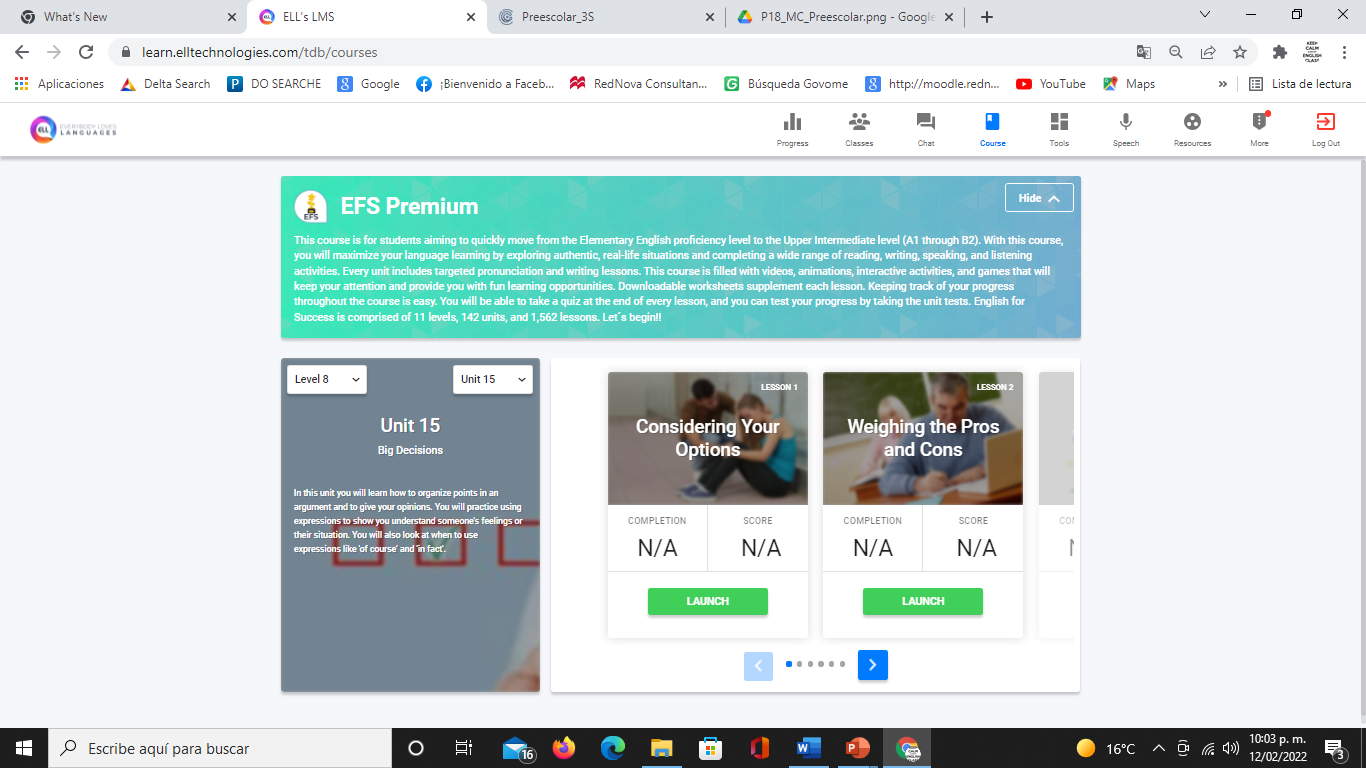 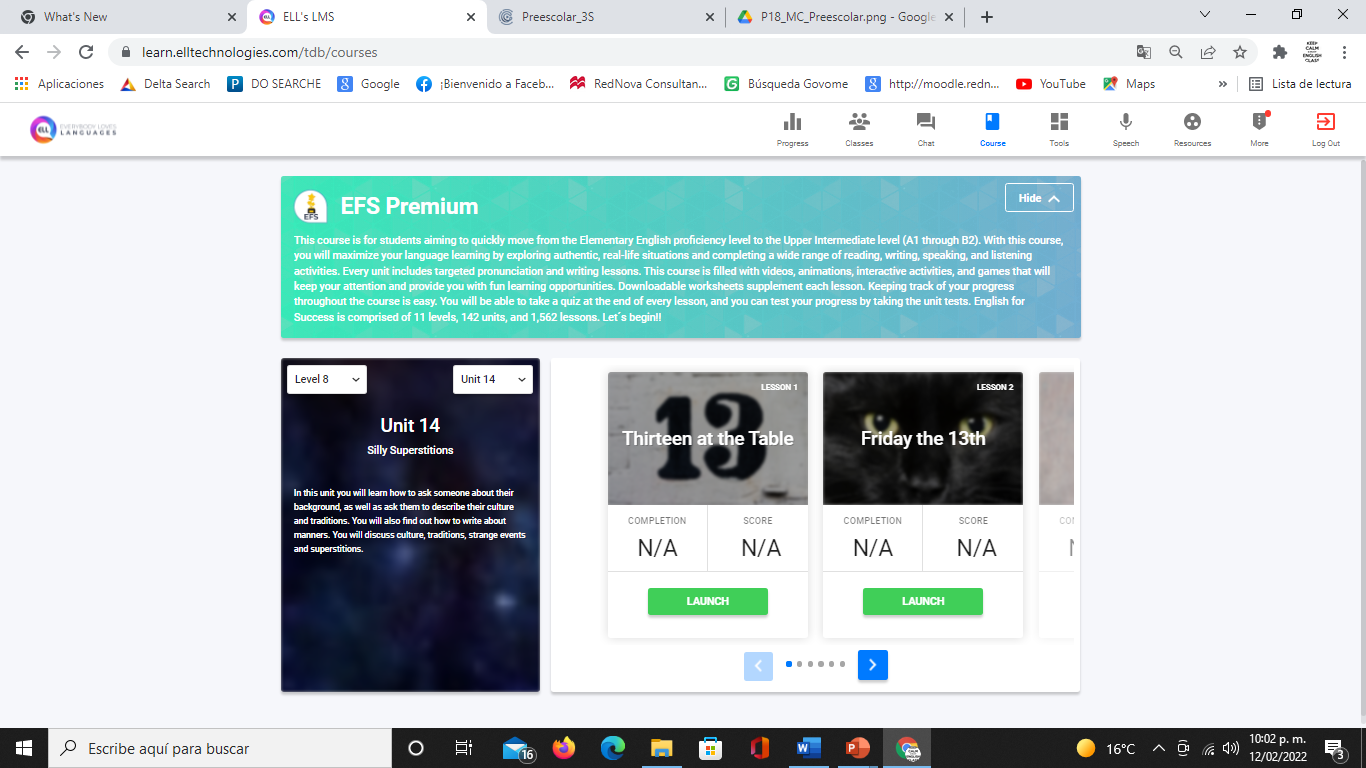 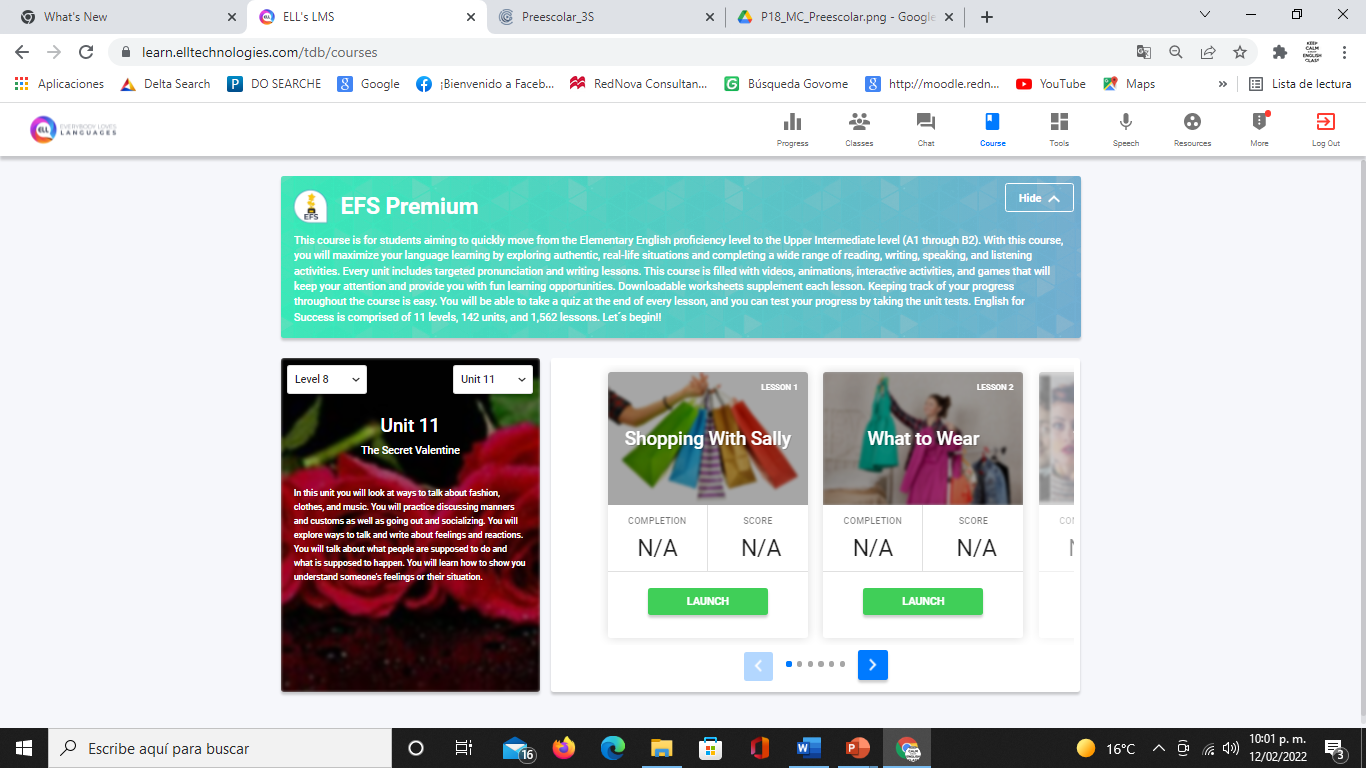 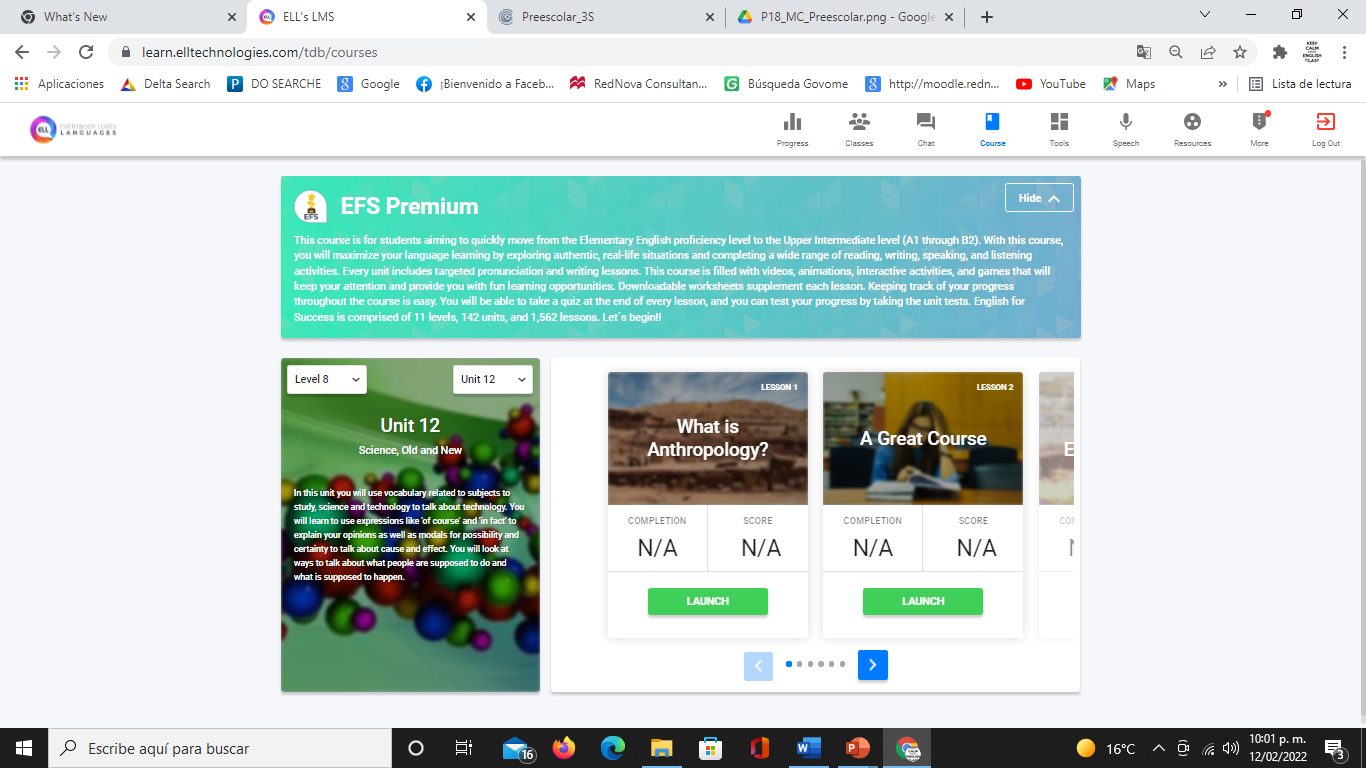 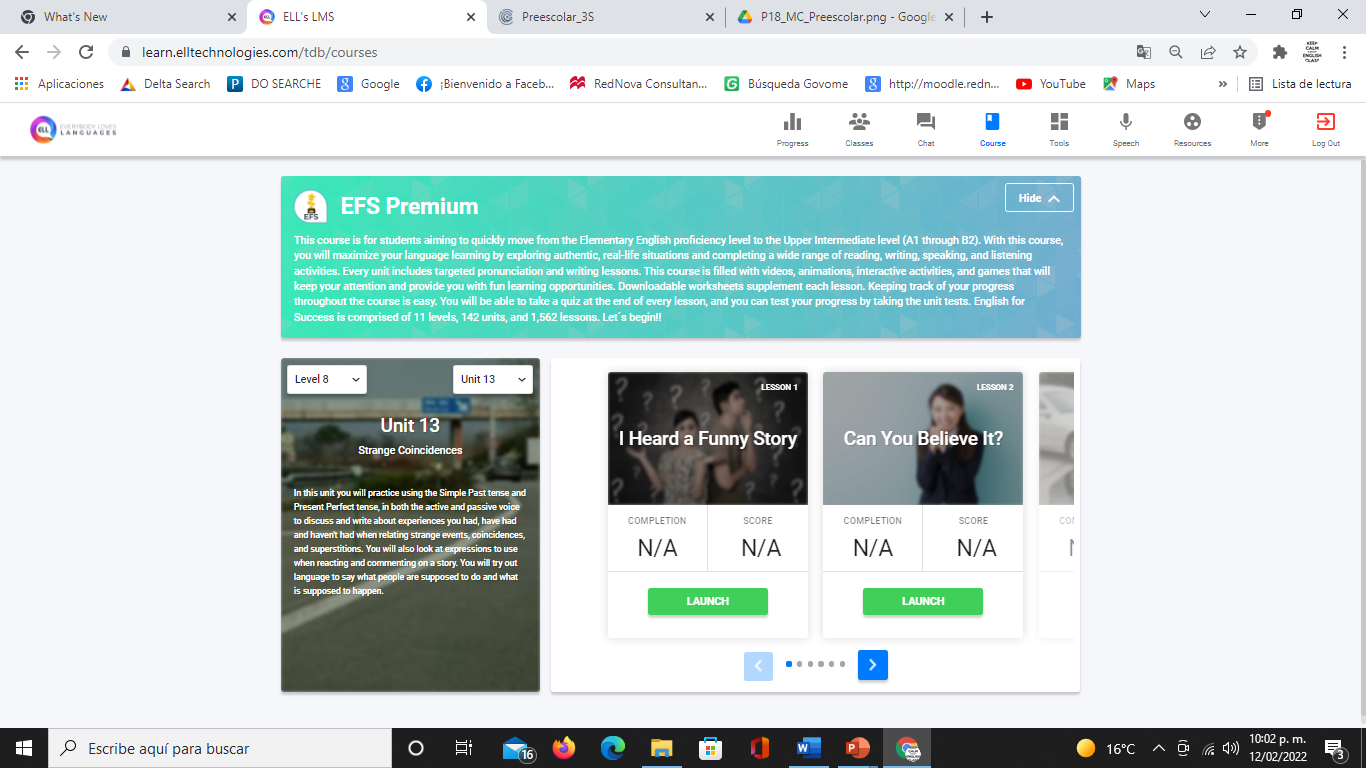 Course structure
Course structure
Calendarización Semestre Febrero-junio
EVALUACION 1
Deberá completar el contenido de tres unidades (1-3).
 Cada unidad contiene 11 lecciones con actividades de práctica
Cada unidad contiene practicas orales y exámenes que deberá completar.
 Fecha límite de culminación de unidades March 11th
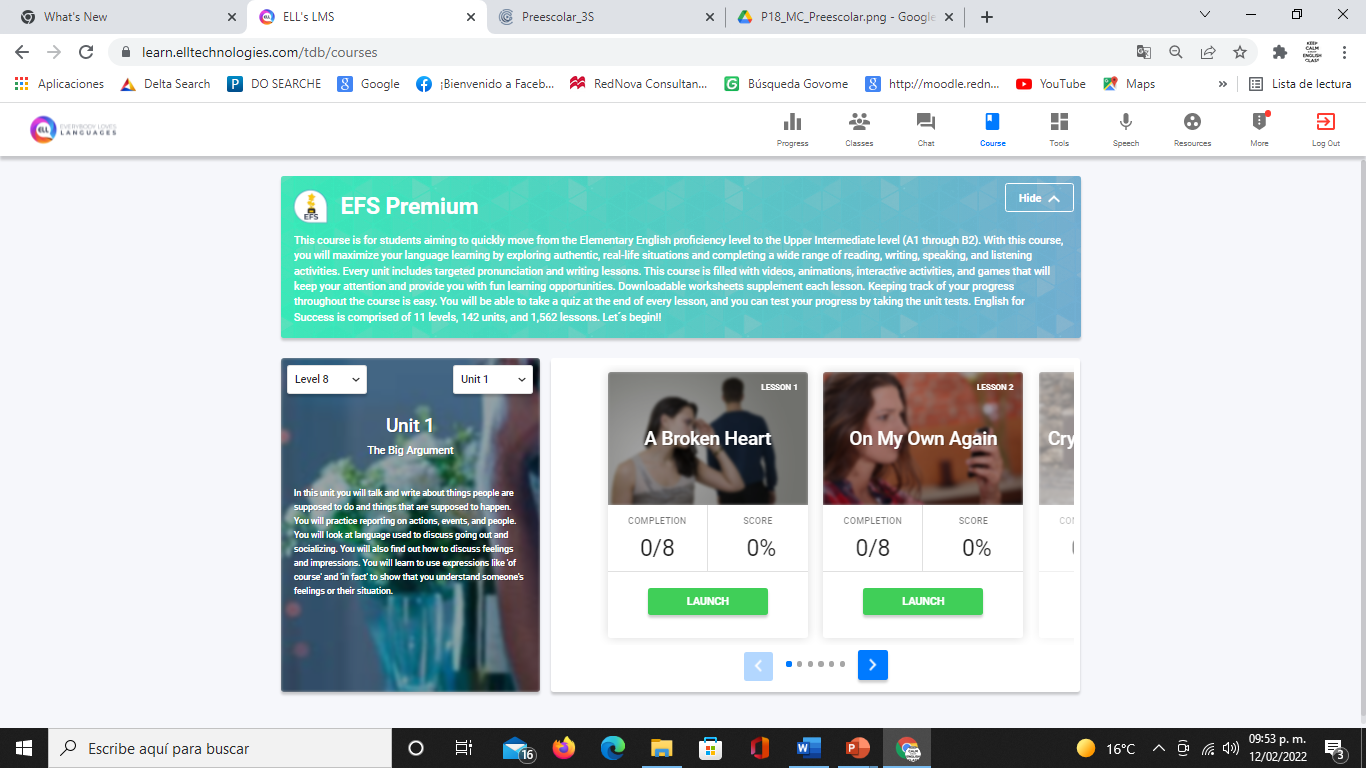 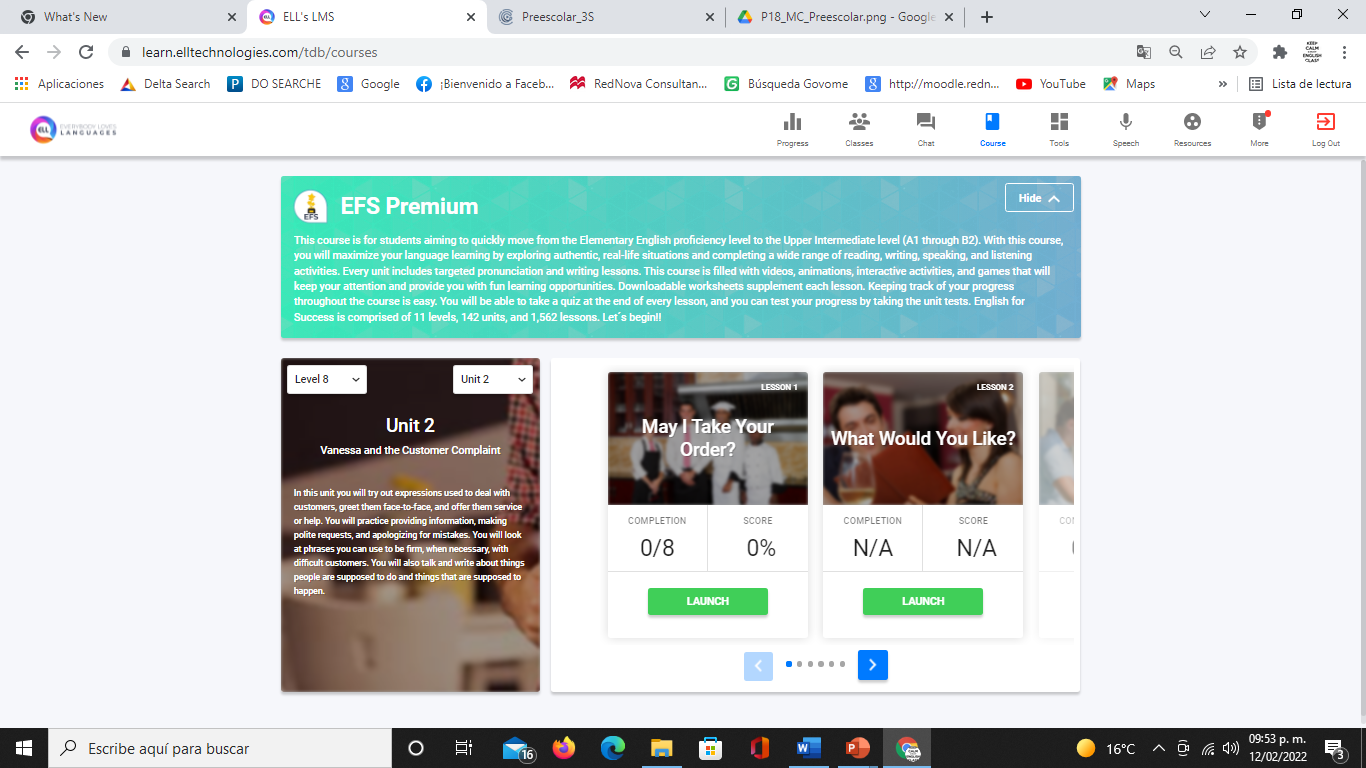 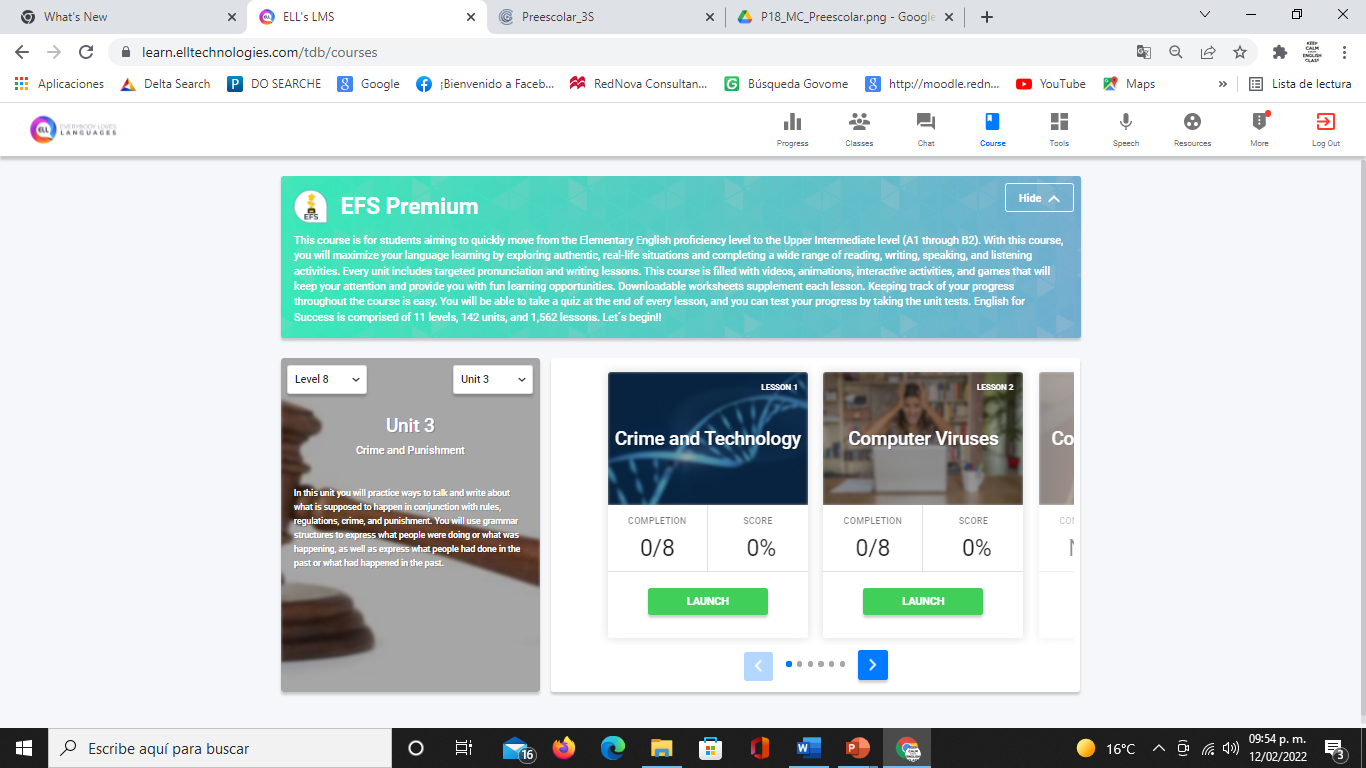 Calendarización Semestre Febrero-junio
EVALUACION 2
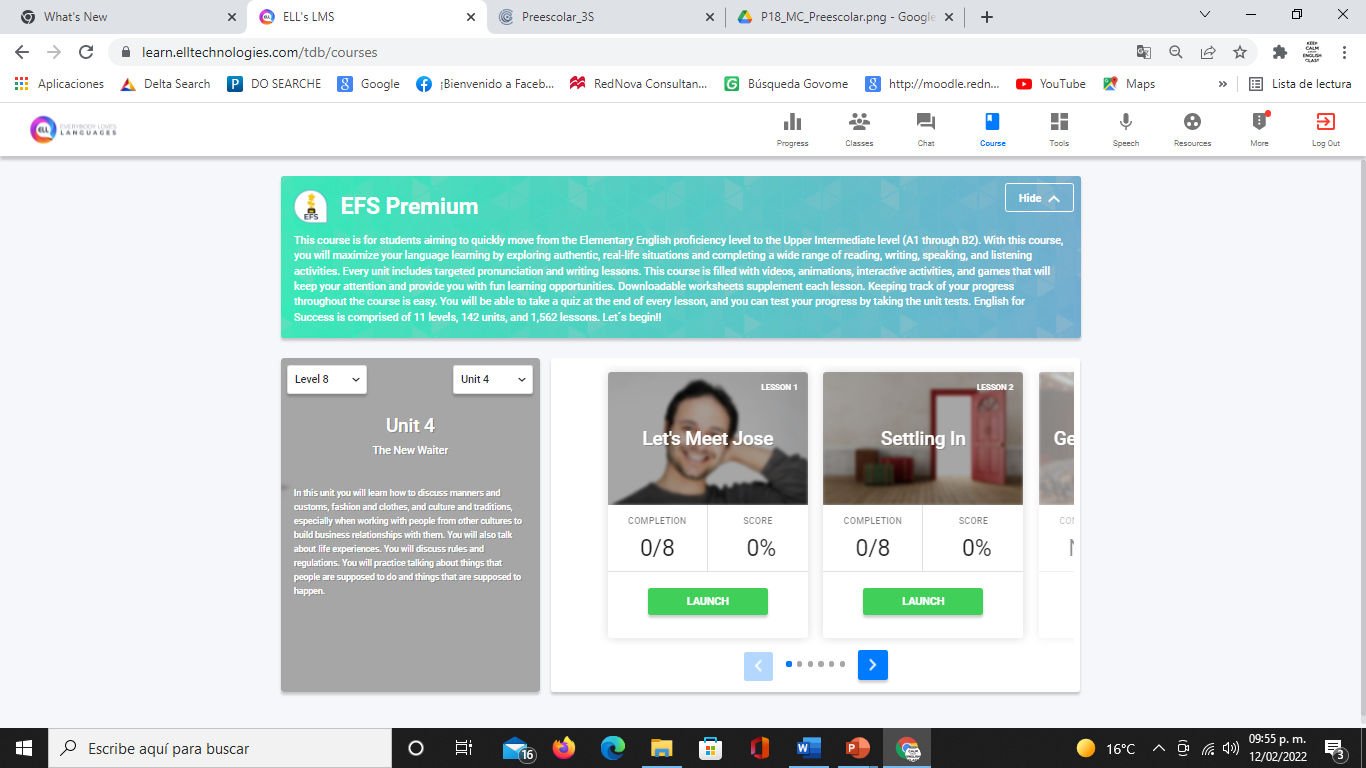 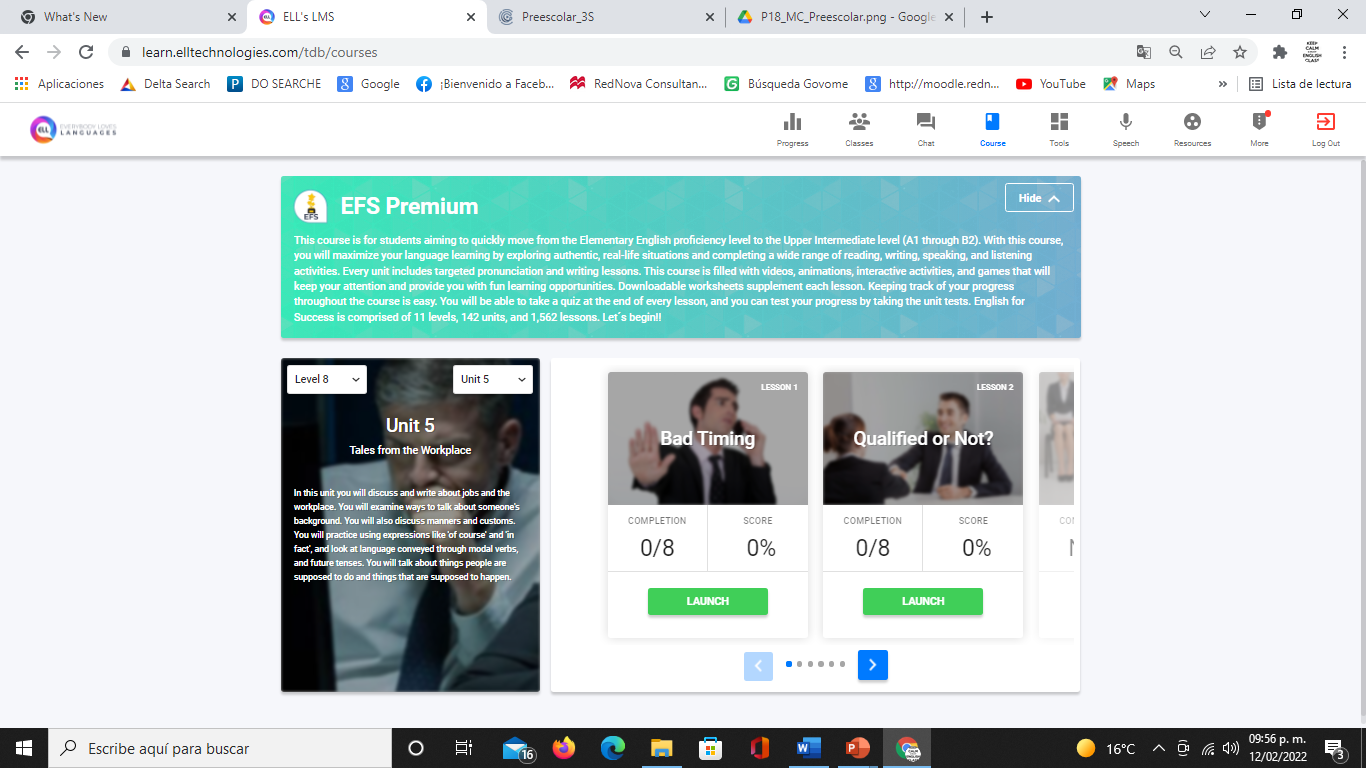 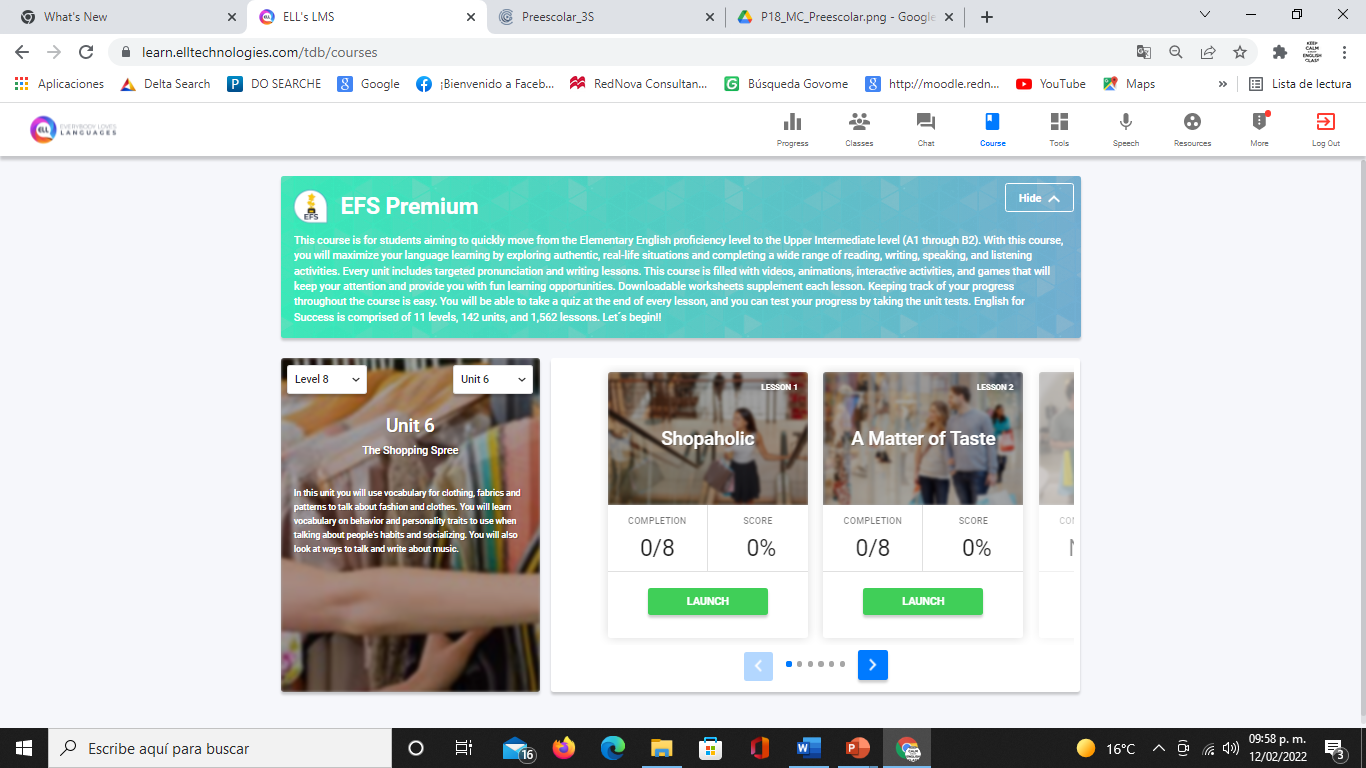 Deberá completar el contenido de tres unidades (4-9).
 Cada unidad contiene 11 lecciones con actividades de práctica
Cada unidad contiene practicas orales y exámenes que deberá completar.
 Fecha límite de culminación de unidades May 6th
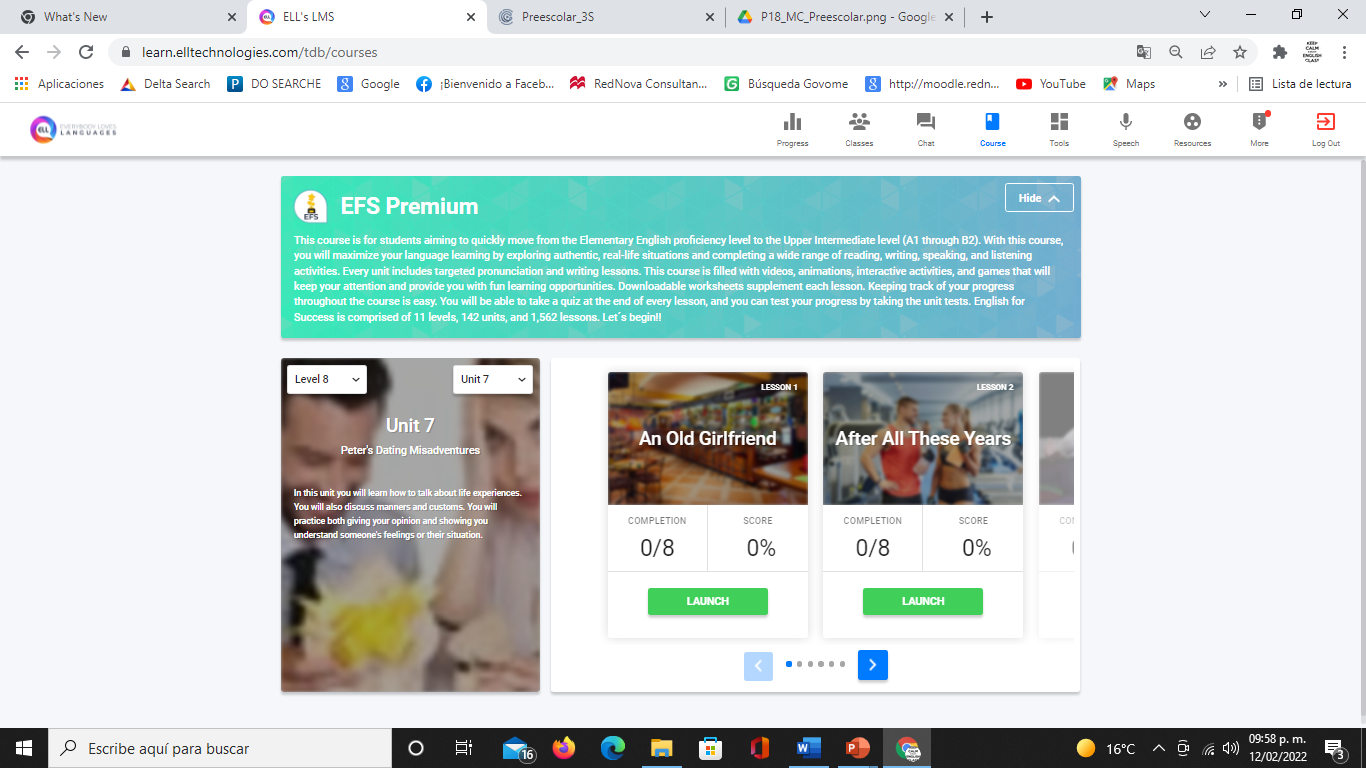 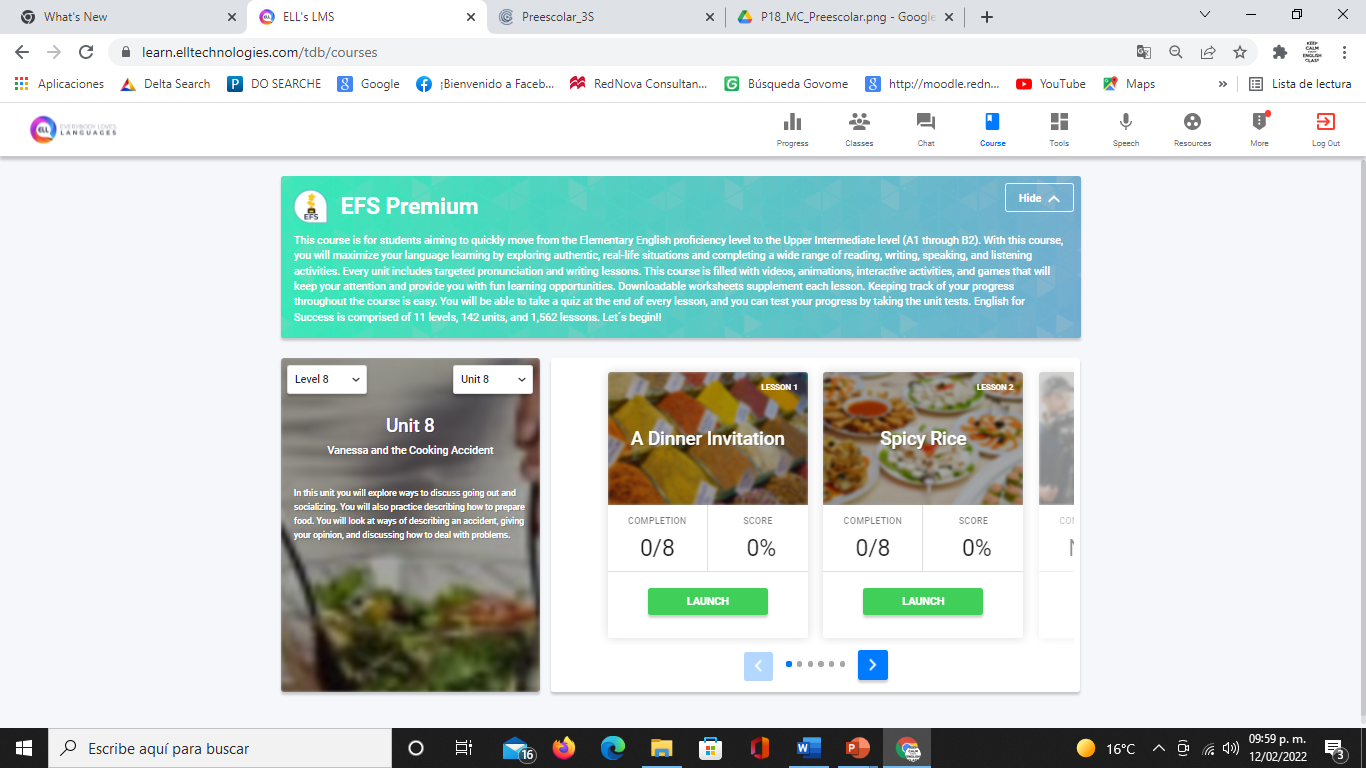 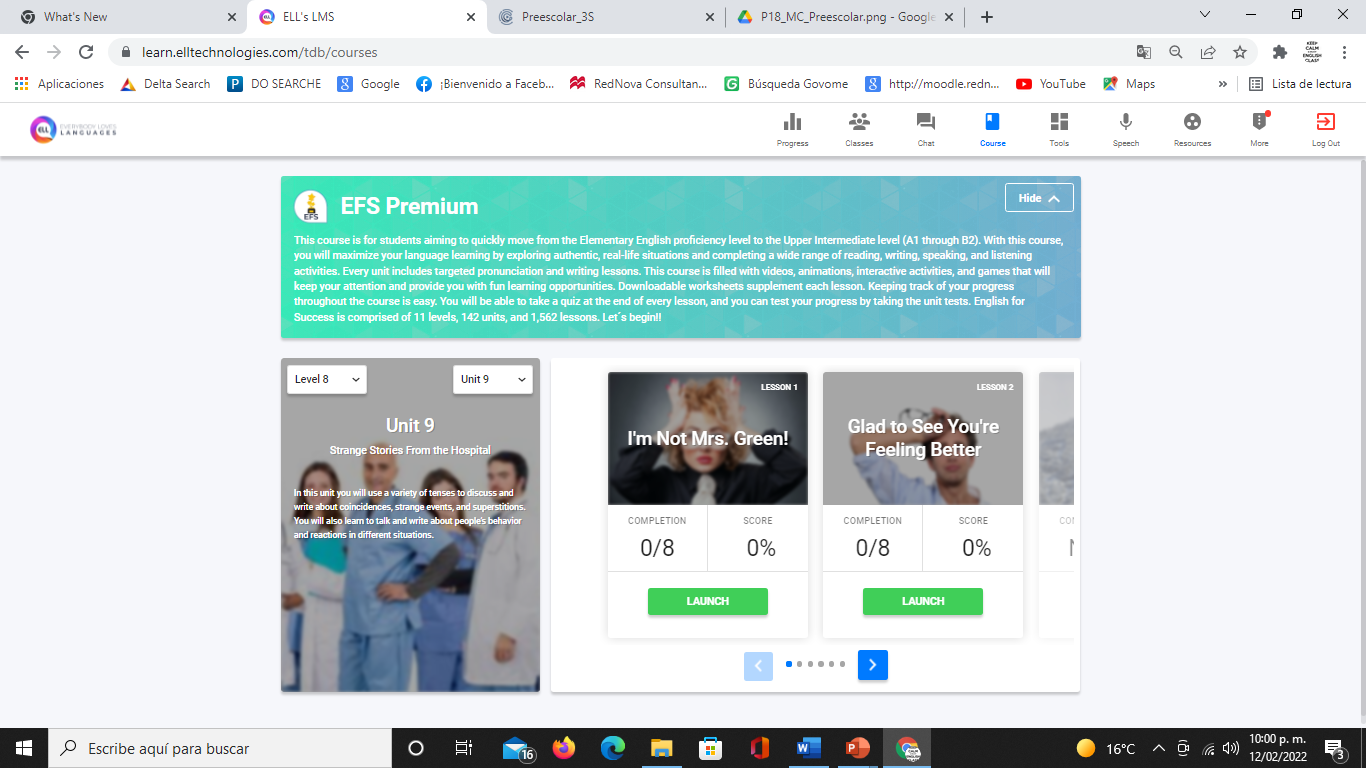 Calendarización Semestre Febrero-junio
EVALUACION 3
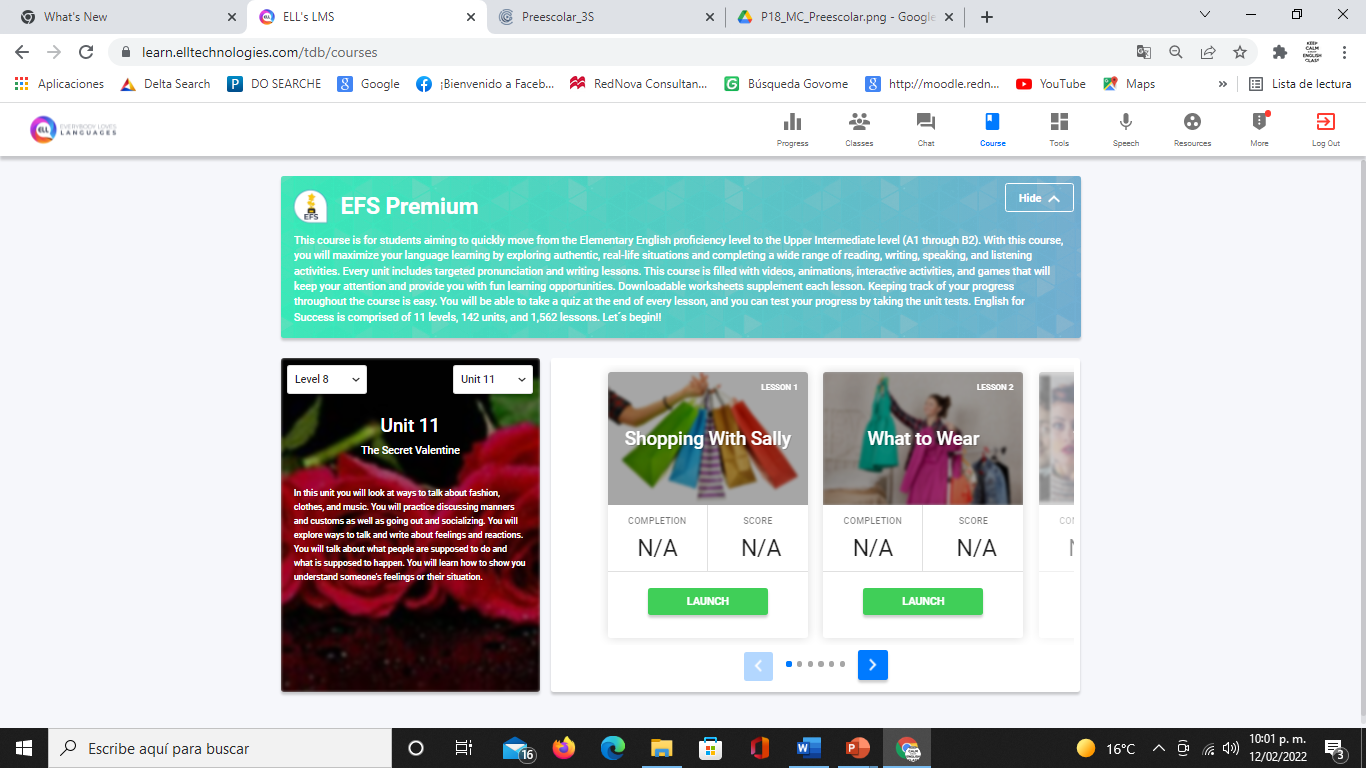 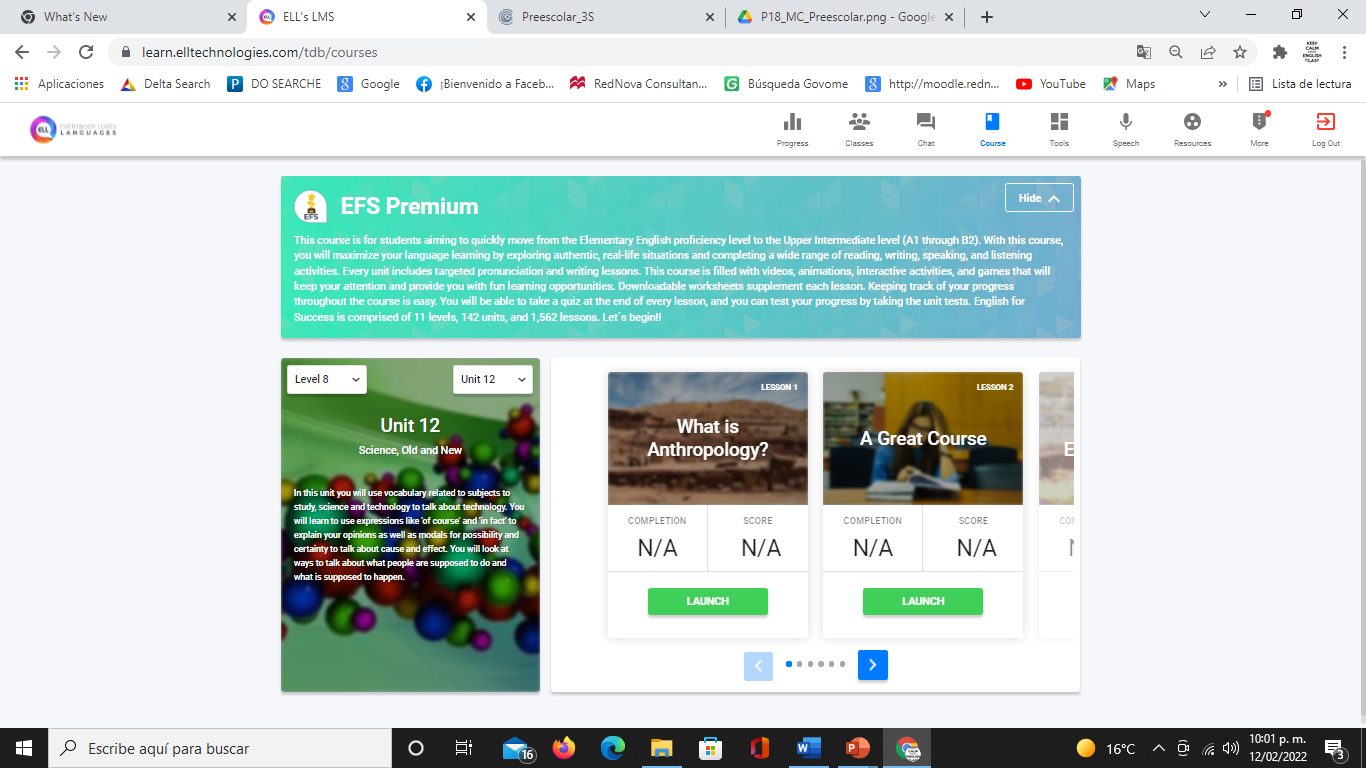 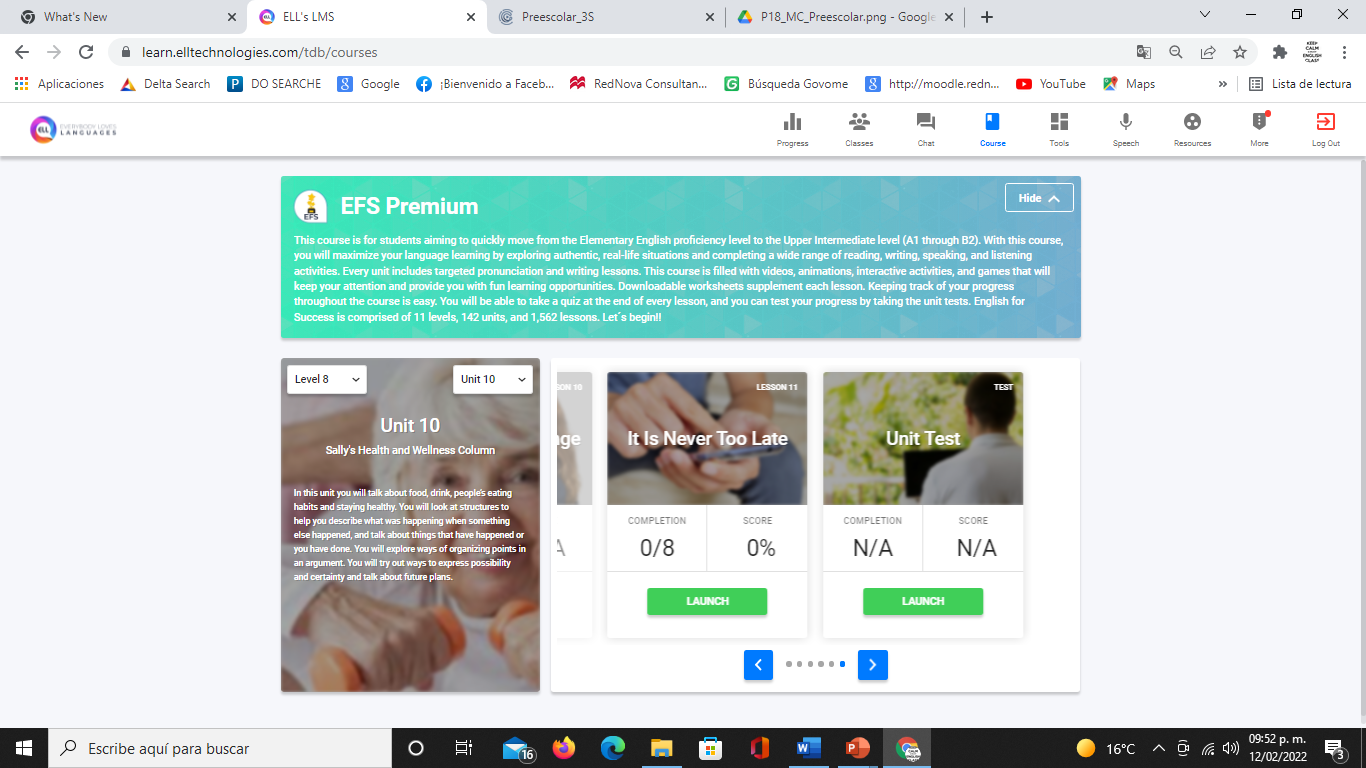 Deberá completar el contenido de tres unidades (10-15).
 Cada unidad contiene 11 lecciones con actividades de práctica
Cada unidad contiene practicas orales y exámenes que deberá completar.
 Fecha límite de culminación de unidades June 24th
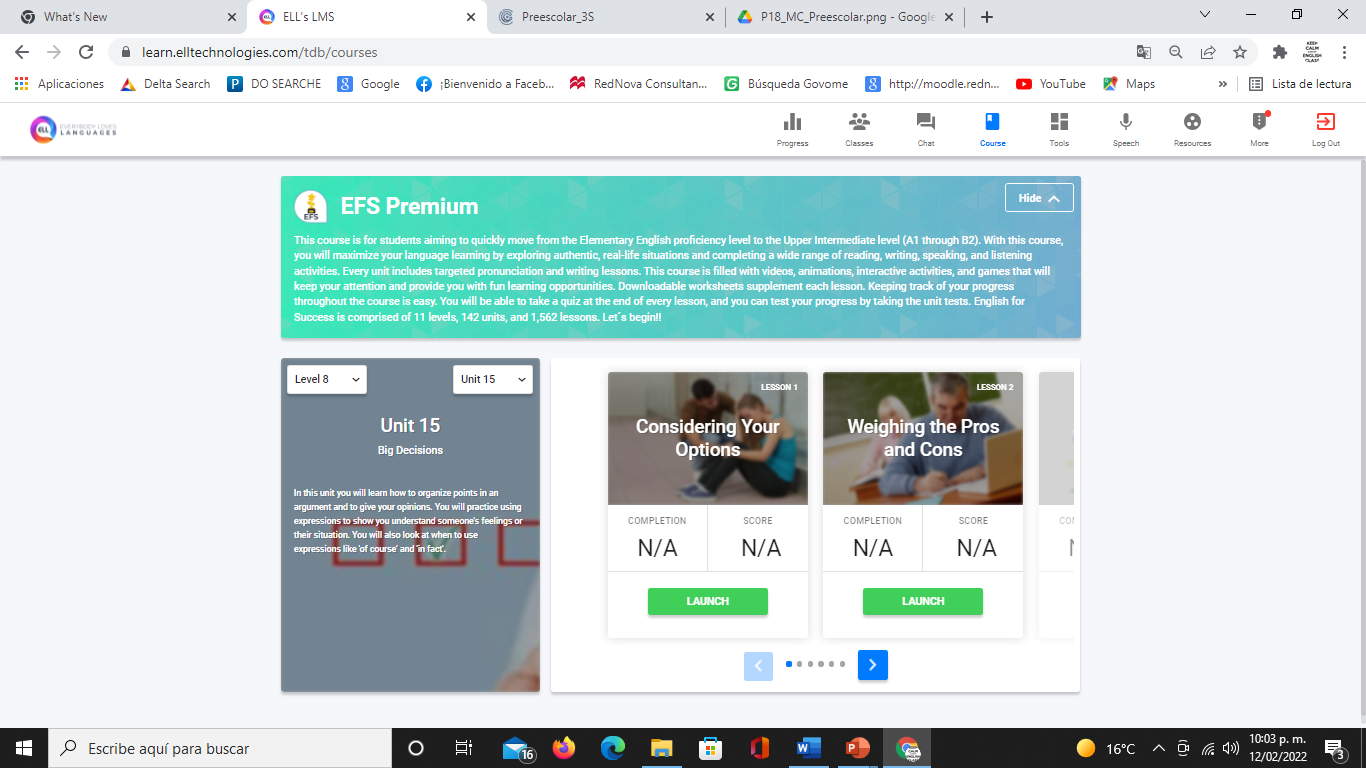 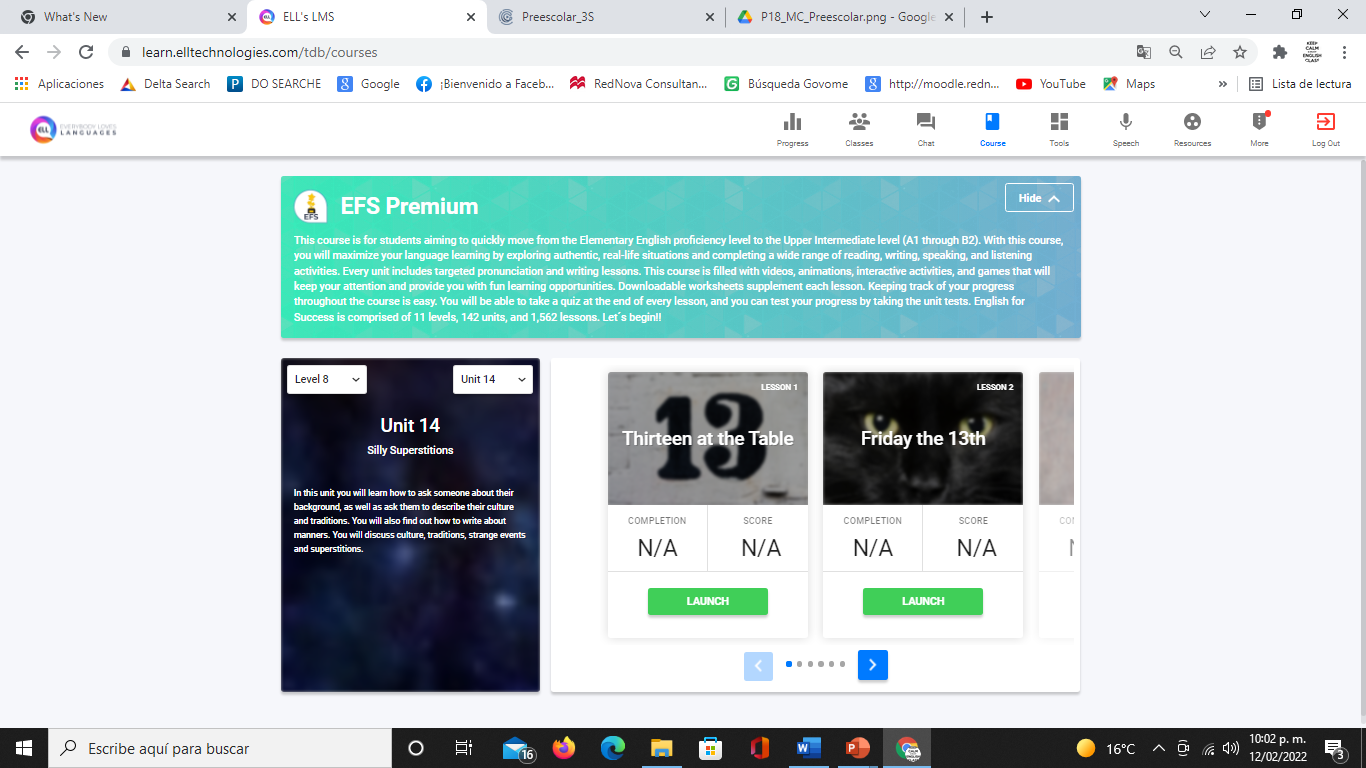 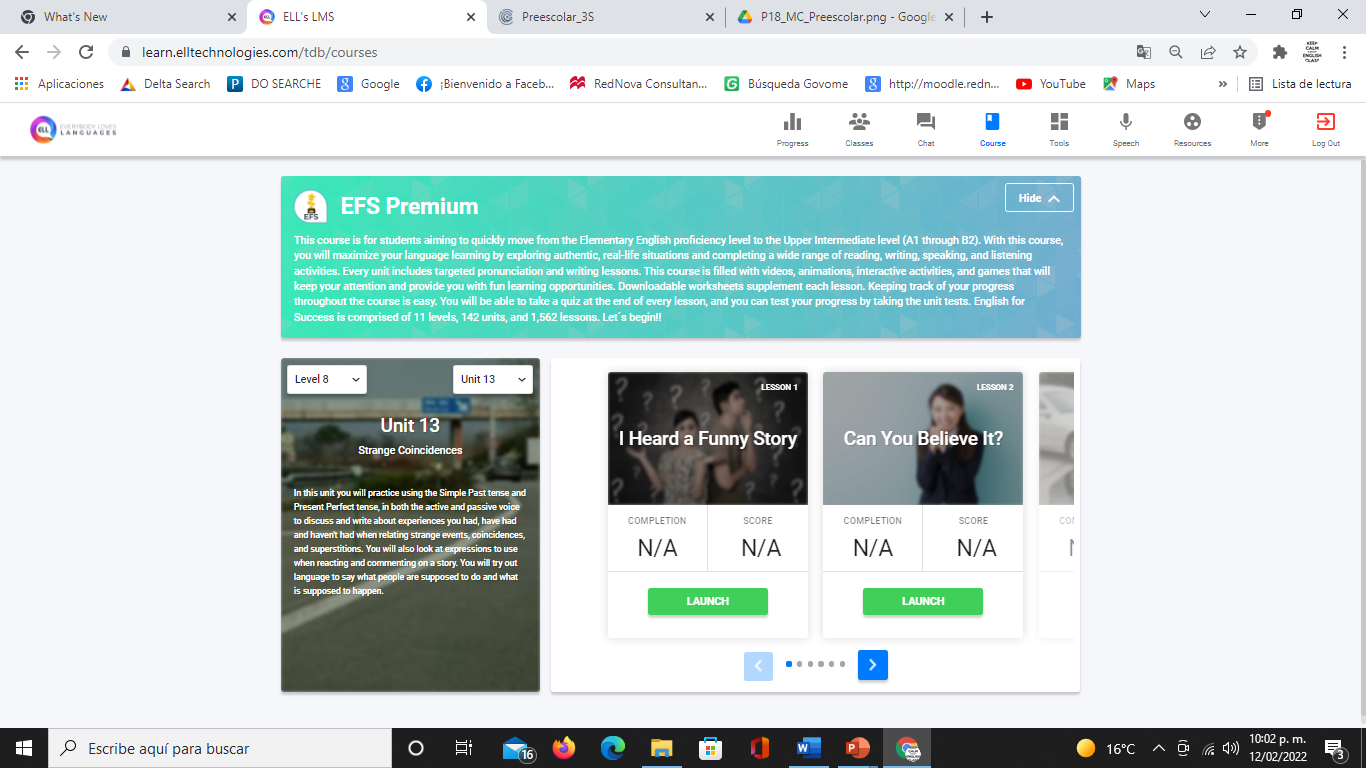 Evaluation and teaching practice dates
Units and lessons 
Arrangement
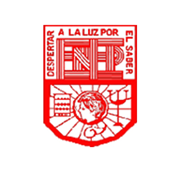 Assessment Criteria
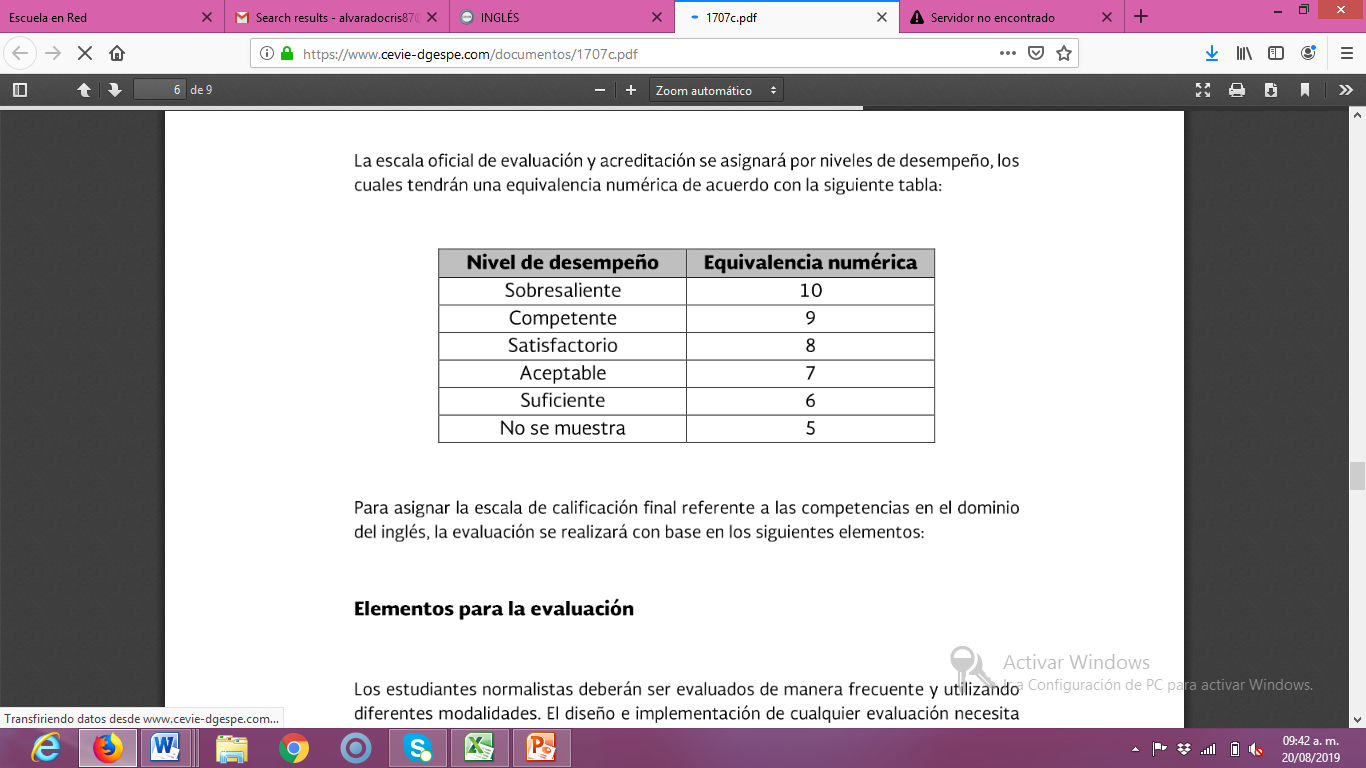 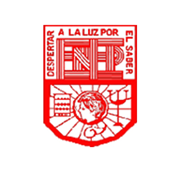 Global Evaluation Assessment criteria
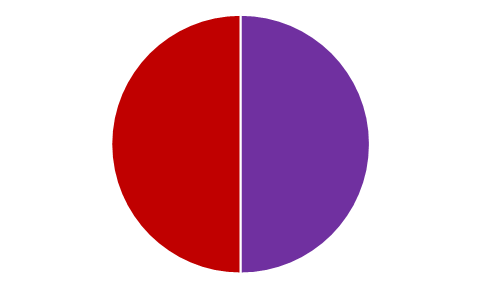 50%
50%
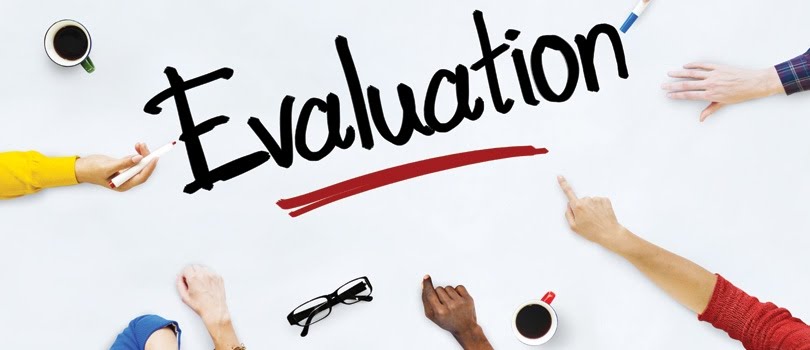 Average of learning units 1-3
Final Evidence
(ELL LEVEL TEST)
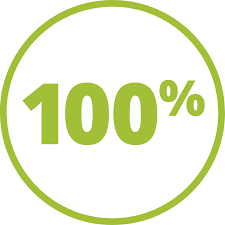 NOTE:
In case you fail one of the learning units, you will not be allowed to present the final evidence losing 50% of your global evaluation. In which case, you will have to present the extraordinary exam.

In order to have two opportunities to regularize  your status you must attend  85% of class hours.
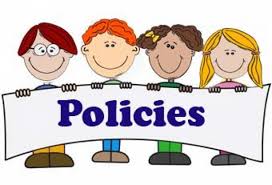 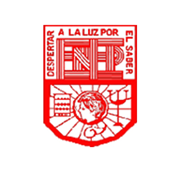 Course Policies
Course Materials: Failure to not have advance in Ell units per week results in losing points.
Homework: There will be online scheduled units to practice weekly.
Late homework: It is your responsibility to turn in homework assignments on time. In case you present homework assignments or projects after the stablished due date, the maximum passing grade will be  6.
Grading: Your course grade will depend on your progress score, speaking performance and tests on ELL. Satisfactory participation means completing the tasks assigned in class quizzes, tests, speeches cannot be made up unless the student has an excuse absence by ENEP. This means that if a student is not in class for this work, he or she will receive a grade of 0 for the missed work.
https://www.youtube.com/watch?v=Fiybfktp1s8
Course rules
Have all your materials ready, camera on and microphone off, you will turn it on when teacher asks your participation
Be on time for the online sessions
If for some reason you are not able to join the class, send a message immediately to your teacher, get informed and do all the activities given that day
Check always your inbox for any announcement from your teacher.
Submit homework and requirements on time.
Don´t hesitate to aks questions on things you don´t understand.
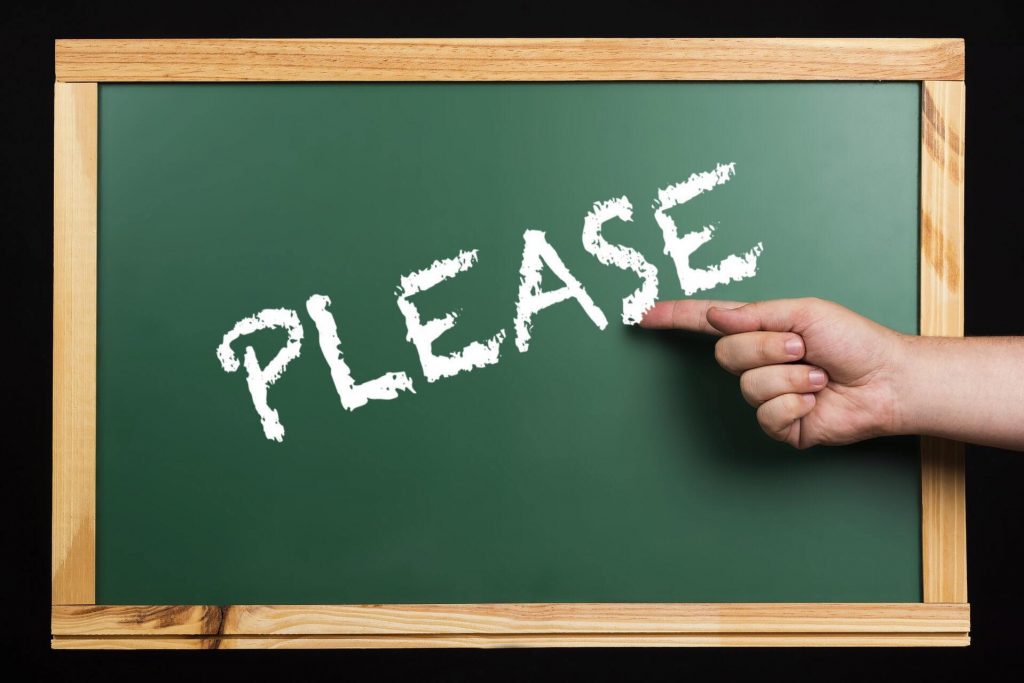 Arrive late or leave early the online sessions.
Miss the online class.
Sleep during a class.
Read or do anything during class which is not related to class activities.
Disrespect teacher or classmates during the class.
Class participation grade will be affected if you:
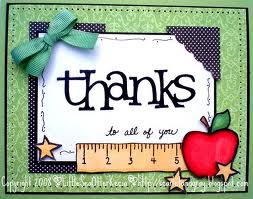 Teacher Mayela Alejandra Gaona García